211 New Brunswick:
The front door to help.
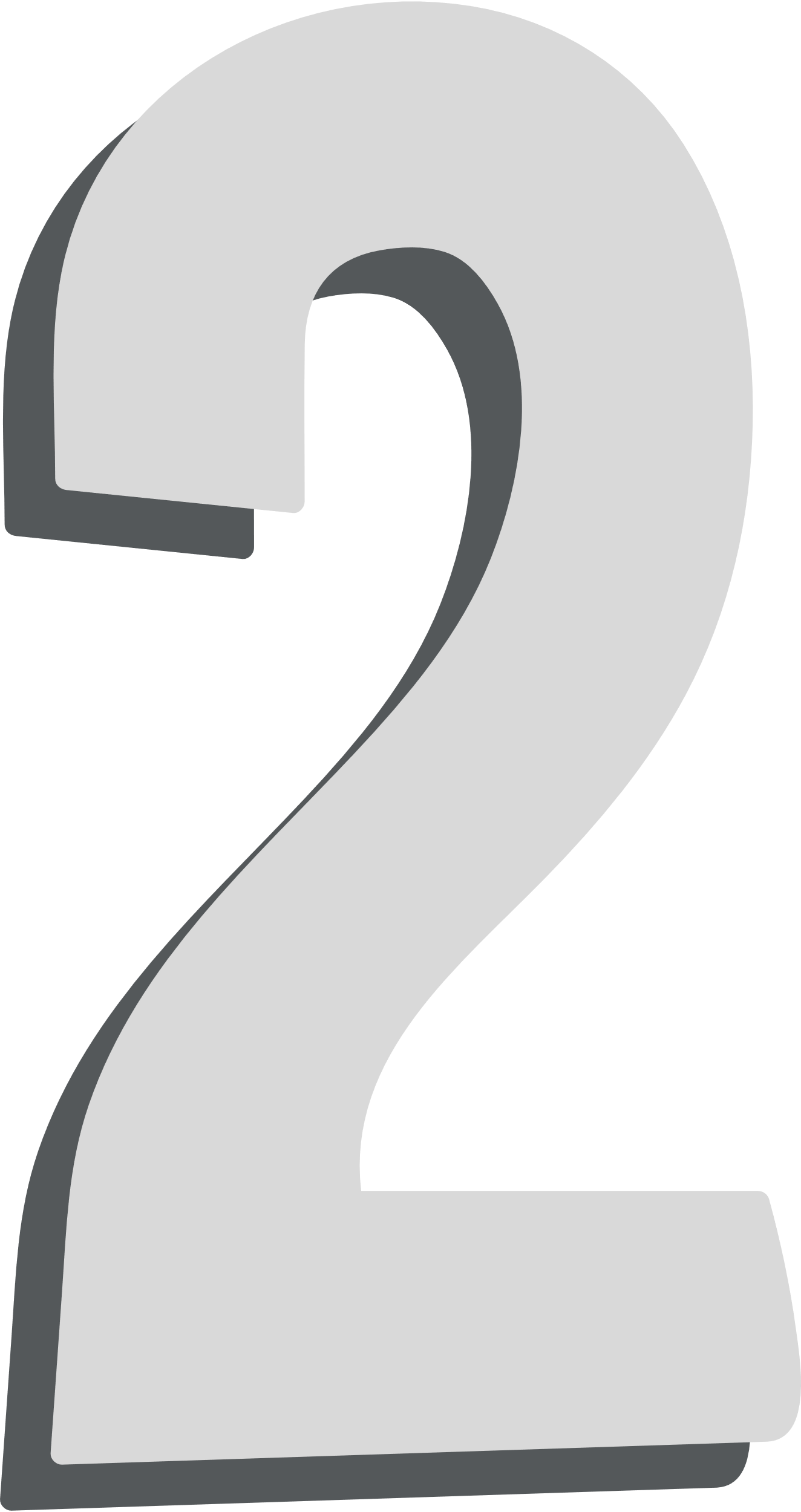 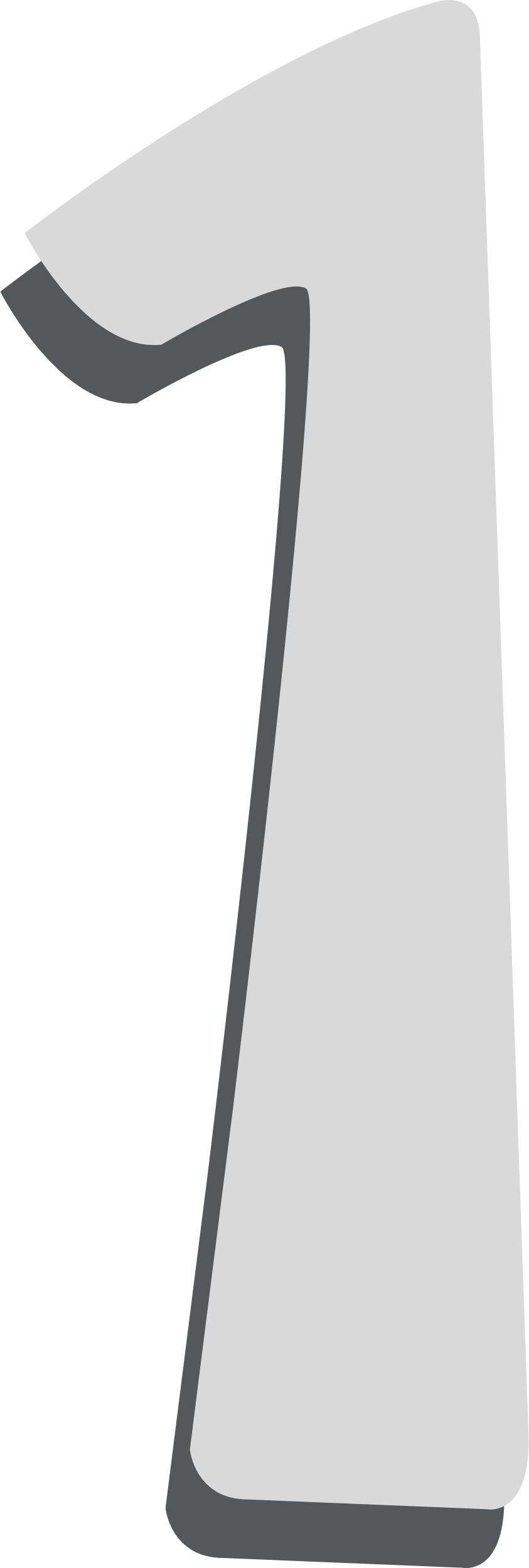 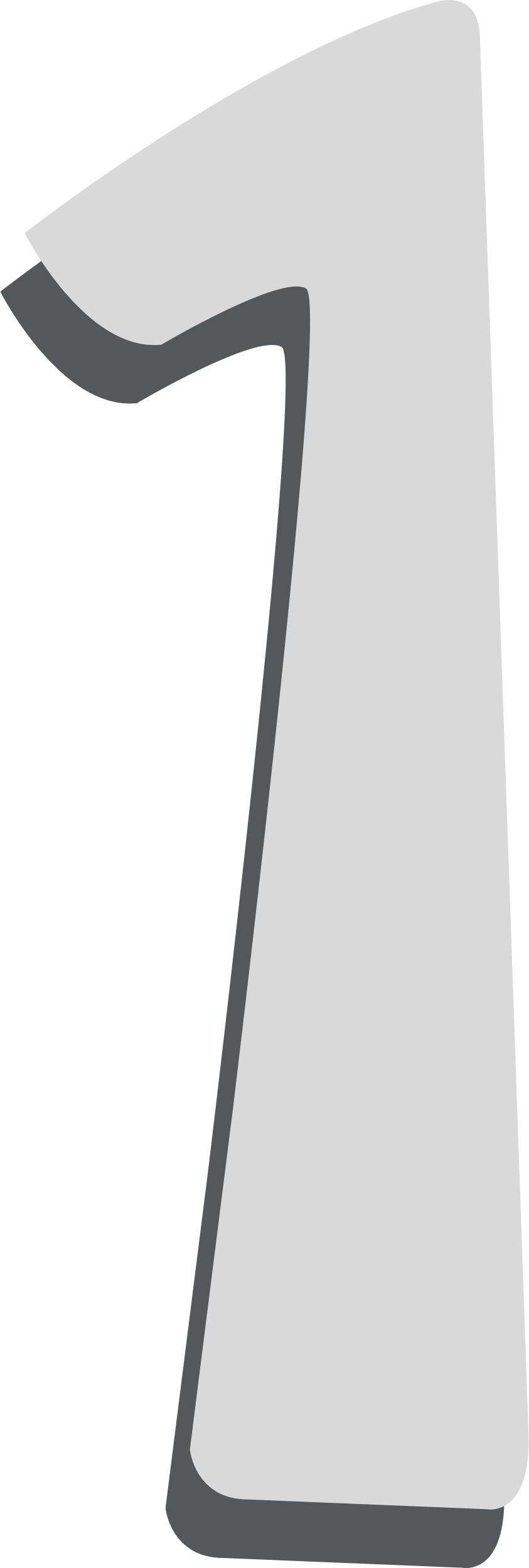 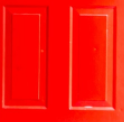 Daniela Fernandez
211 NB Director of Community Engagement

211info@moncton.unitedway.ca
506 858 8600
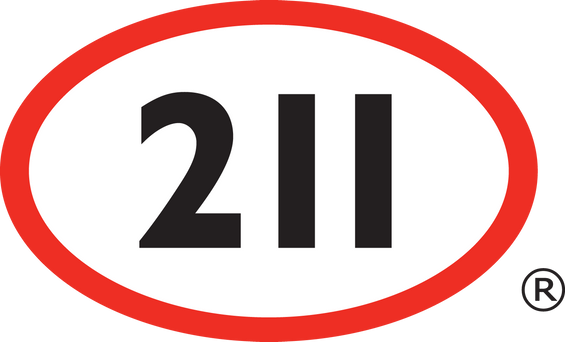 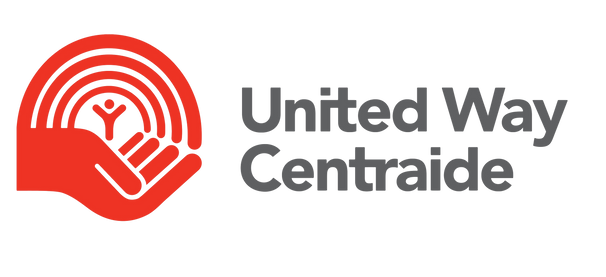 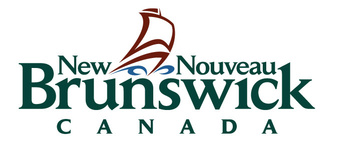 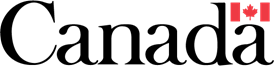 211 is an information and referral service that connects New Brunswickers to critical human, social, community and government support. The service helps people to quickly navigate the complex network of government and community programs and services to find what they need for their unique situation.
It is free and confidential, and phones are answered 24/7, 365 days/year, in 170+ languages thanks to interpretation services
211 is available to all residents of Canada - every community, city, province and territory
While the service launched in NB in October 2020, United Way has been working since 2007 to bring this resource to the province, to ensure that all who call New Brunswick home can be connected to the right supports and programs when life's challenges arise.
[Speaker Notes: We are also very proud to say that the distribution of callers in NB spans the whole province, and this speaks to how well-received the service has been, especially by those in rural communities where access to services may sometimes be limited.]
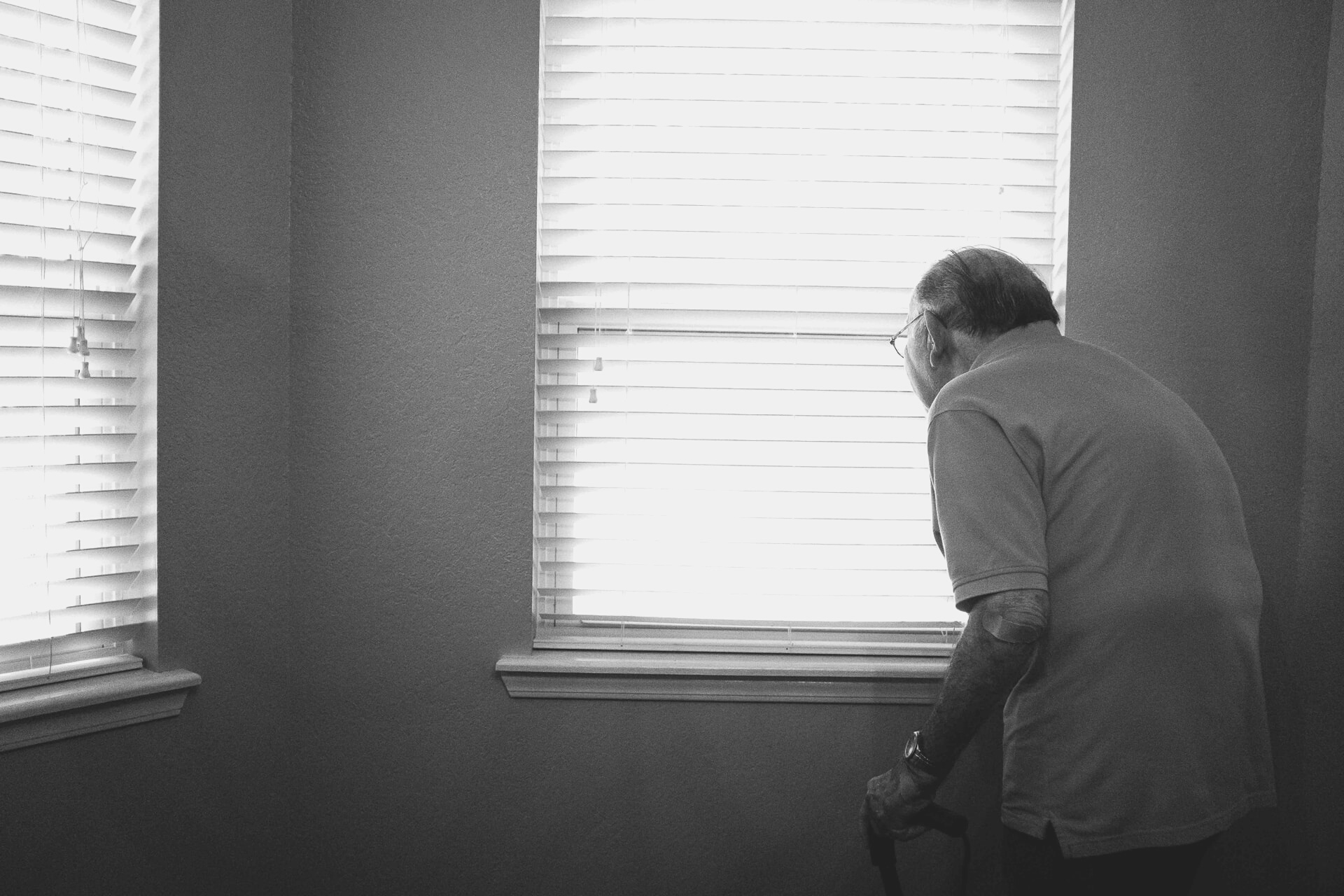 [Speaker Notes: 211's goal is to be a bridge - to help connect individuals and community agencies to one another, to ensure that everyone feels heard and supported, and no one is left behind. 

People don't often know what resources exist out there, let alone where to find them. 211's goal is to play a connecting role and make it as easy as possible for everyone to access the help they need.

A disabled senior citizen called 211 and he was very angry and upset. The community navigator on the other end of the line listened to him and asked a few questions to better understand his situation. He needed to make some essential home repairs but he didn't have the financial means to do so, and he was convinced that there was no help out there for him. He was frustrated and felt like there was no one out there who cared and who could help him find a solution, but after hearing him share, the community navigator was able to offer some options to him, in his own community, to help with his home repairs, including programs offered by Social Development, and options like the Disability Tax Credit offered by the CRA.

After this, he expressed gratitude and surprise, as he had no idea that these resources were available to him; he was keen to get started with the next steps in his journey, and he felt supported after speaking with someone who genuinely cared.]
What 211 really is:
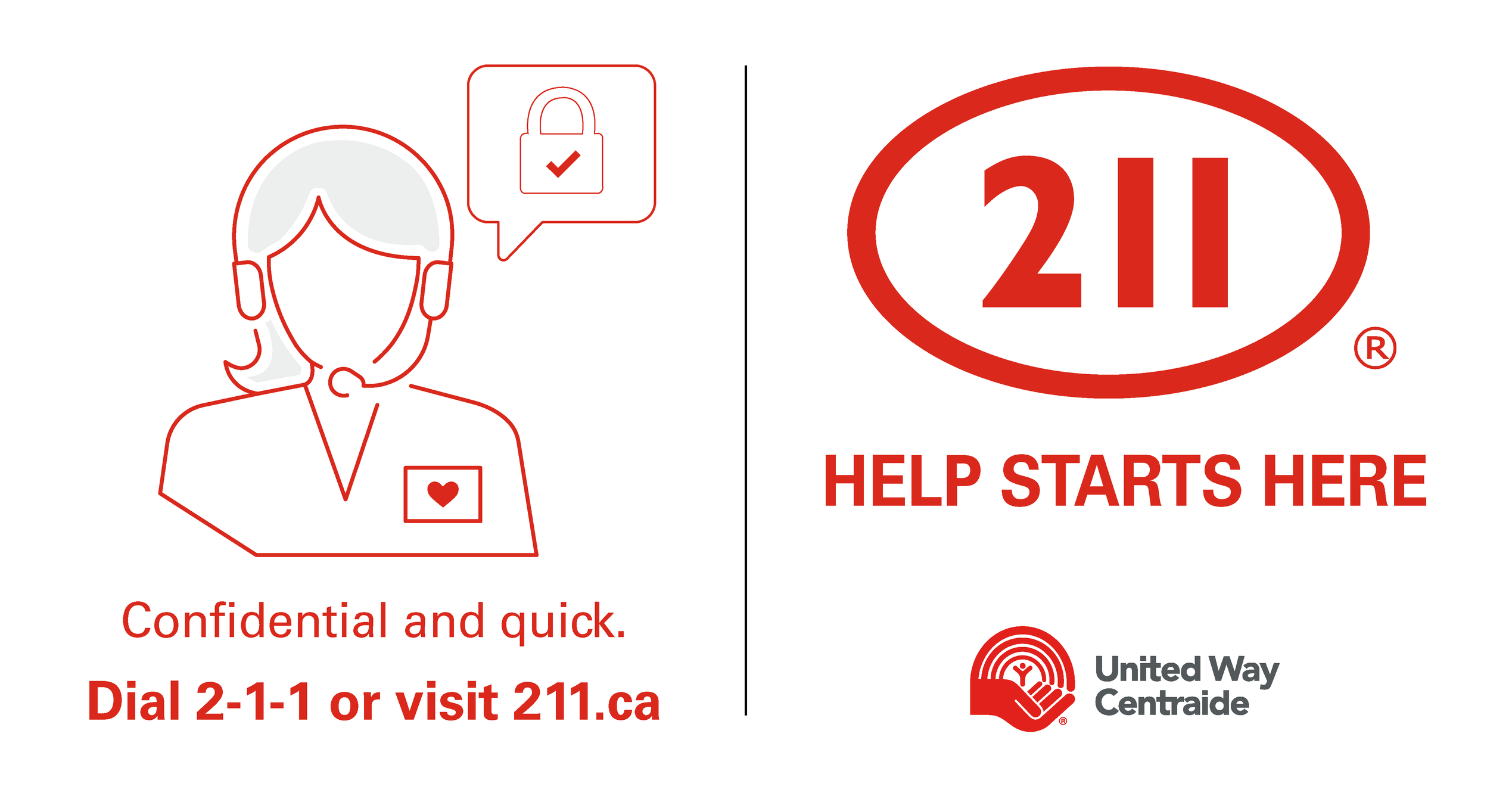 That best friend you can call anytime, with any concern, who will actively listen with empathy and guide you through your options, to find the resources you need.
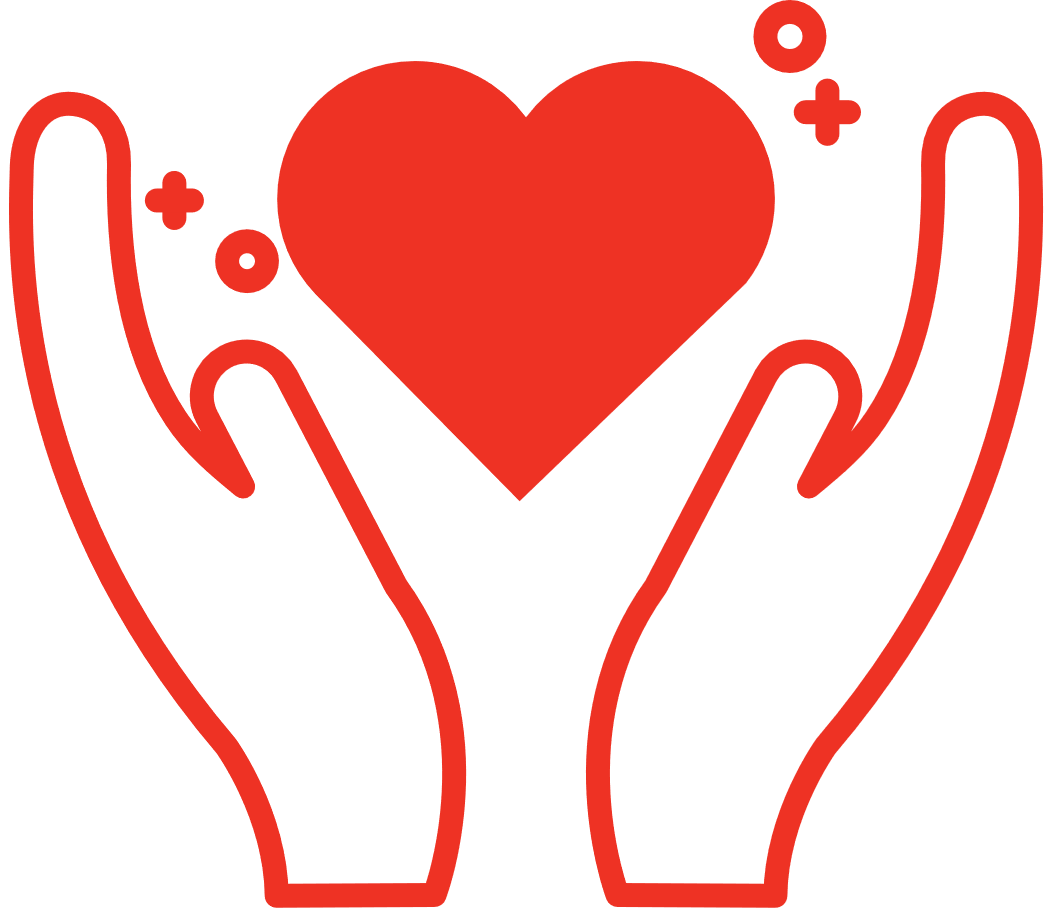 [Speaker Notes: While what I gave you is the technical definition of the 211 service, what 211 really is, is that best friend whom you can call at any time, with any concern, and who will actively listen with empathy to what you're going through, so they can help you find the resources you need.

Life doesn't throw you challenges at a convenient time. So, whether it's at 3AM on a Sunday, or first thing Monday morning, you can rest assured that 211 is there for you.

When someone contacts 211, they are connected with a real person who will ask questions about their situation and suggest programs or services that can help. Often, callers can even be registered for eligible programs on the spot during the call, eliminating the added stress of trying to wade through changing programs and information every day.]
[Speaker Notes: For example, a mother of 5 called looking for help to find food for her family. As the conversation went on, she shared that she wasn't working - her husband was - but he was acting violent at home. The community navigator immediately asked if her and the children were safe, and the mother said "yes." The navigator then asked if she had all the resources she needed to find support regarding domestic violence, and the mother said she was working with a social worker to get her and her children to safety. 

If at any point during the conversation the answers were no, this would have been a very different conversation: 911 would have likely been involved, and supports around domestic violence would have been made available to her. What she needed was help around food security, and she also received information on employment counselling, women's shelters, utilities assistance, etc,  so that she could support herself and find resources to live more autonomously as her and the social worker worked together to make a plan.

So as you can see, we don't offer counselling directly, but we can support individuals by connecting them to the right supports at the right time.]
Community Navigators:
The heart of 211 ❤️
They listen actively and with empathy to understand callers' needs
They are professionals with backgrounds in social work/counselling/psychology
They undergo extensive continuous training to become experts in community and human services navigation
Their ongoing training prepares them to navigate the changing landscape of evolving programs and supports available through the seasons (e.g. taxes, COVID relief)
[Speaker Notes: And that's the magic of 211: the human touch and compassion that our Community Navigators are able to bring to the service! 

Their empathy and expertise makes a real difference for callers who would otherwise feel lost and overwhelmed navigating the myriad of community resources on their own. It's not easy to look up resources online and to have to filter through pages and pages of information to try and figure out what you might be eligible for and what would be the best fit for your situation. Our 211 Community Navigators are here to ease that burden of research for you, whether you're someone in need, or a service provider looking to address clients' complex needs.

The human element is one of the biggest value-adds of the 211 service. Our Navigators are trained professionals who can work with marginalized populations, people in crisis, situations that need escalation, and other essential emergency providers and helplines as needed.]
[Speaker Notes: Community navigators are there to assist, whether you're the person in need, or supporting someone else that's looking for help. It's not always easy to reach out and ask for help, or to articulate what you're going through, especially when you're struggling. Navigators understand this and are able to help offer solutions and options to people calling on behalf of their clients or loved ones who are going through a hard time.

A father called 211 on behalf of his adult daughter. She had lost her job due to COVID and had had to move back in to the family home. He called to understand how he could help her find a way to live independently in the community again. While the community navigator was looking for resources, the father started opening up to add that his daughter was really struggling with her mental health, and that she was seeing a therapist once a week, but she needed additional support. The navigator asked if this was another area where he would like to find some resources and he said "yes." At that point, the navigator was able to expand her search to include not only affordable housing options, but also resources to help the daughter cope a bit better. 

That's the value of having someone who can really listen and who cares enough to help address these complex needs; life's challenges don't happen in isolation.]
What 211 is not:
211 is not a crisis management or counselling service.
Our community navigators are not trained to offer advice.

They are experts in the human, social, community and government resources, programs and services available to New Brunswickers. They offer information and referral.
[Speaker Notes: It's also really important to understand where 211 begins, and where it ends. 

211 is not a crisis management or counselling service:

Our community navigators are not trained to offer advice or counselling. They are experts in the human, social, community and government resources, programs and services available to New Brunswickers. They offer information and referral to help you connect to the right supports for your situation and to professionals who do specialize in the work you may seek. 

211 is also a non-emergency response line. The service is a complement to emergency responders like 911, while acting as a one-stop-shop for non-emergency needs and information requests.

If someone does call in a moment of crisis, our 211 community navigators will support them and aim to de-escalate the situation based on their training, but their aim would be to make a warm transfer to the appropriate crisis helpline or 911 as needed. If you are in crisis, we want you to be calling the right number to obtain immediate support, but if you don't know what that number is, then 211 is able to help.]
How 211 can help service providers:
1
2
3
Complementary service to the hard work that many organizations are doing to provide services and support
Easing the burden of research and navigation so that service providers can do what they're best at: serving people
Allows organizations and staff to provide holistic services by connecting clients to additional support for complex needs
[Speaker Notes: We want to help free up staff time and help you focus on serving your clients, to make things a little easier:

e.g. 
-helping a newcomer to enroll their kids in school,
-Finding financial assistance programs for clients
-Connecting clients to mental health supports
-helping a colleague who would like to receive training that you don't have funding for.

Around 40% calls to 211 nationally are made by professionals or resource organizations, and 211 is allowing them to be able to say 'yes" to people when they need additional support they may not have been able to provide otherwise. 

211 is also being leveraged by organizations after hours and during staff vacations, when clients might still need holistic support around certain needs.]
Examples of services referred to:
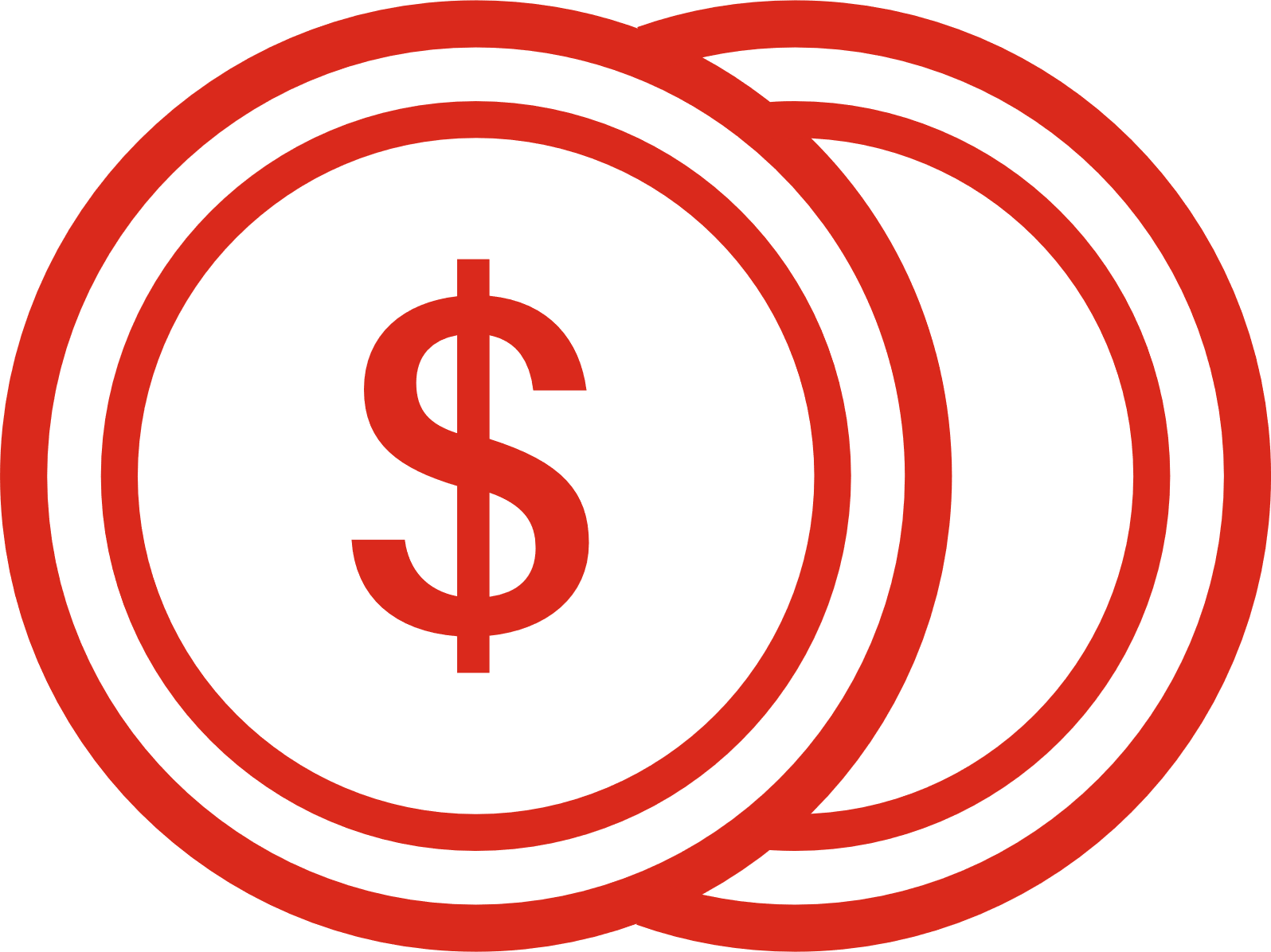 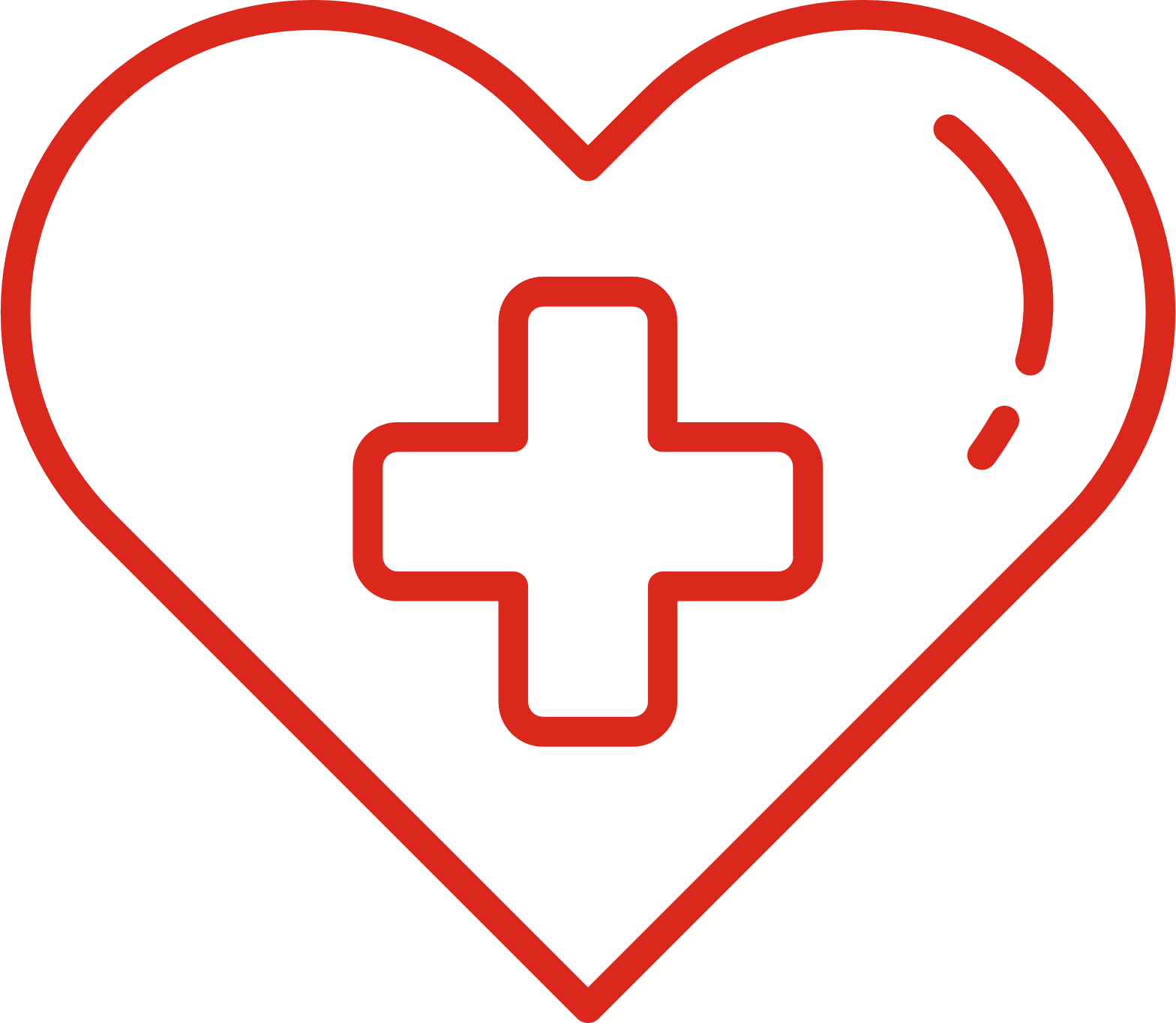 Financial assistance
COVID relief programs
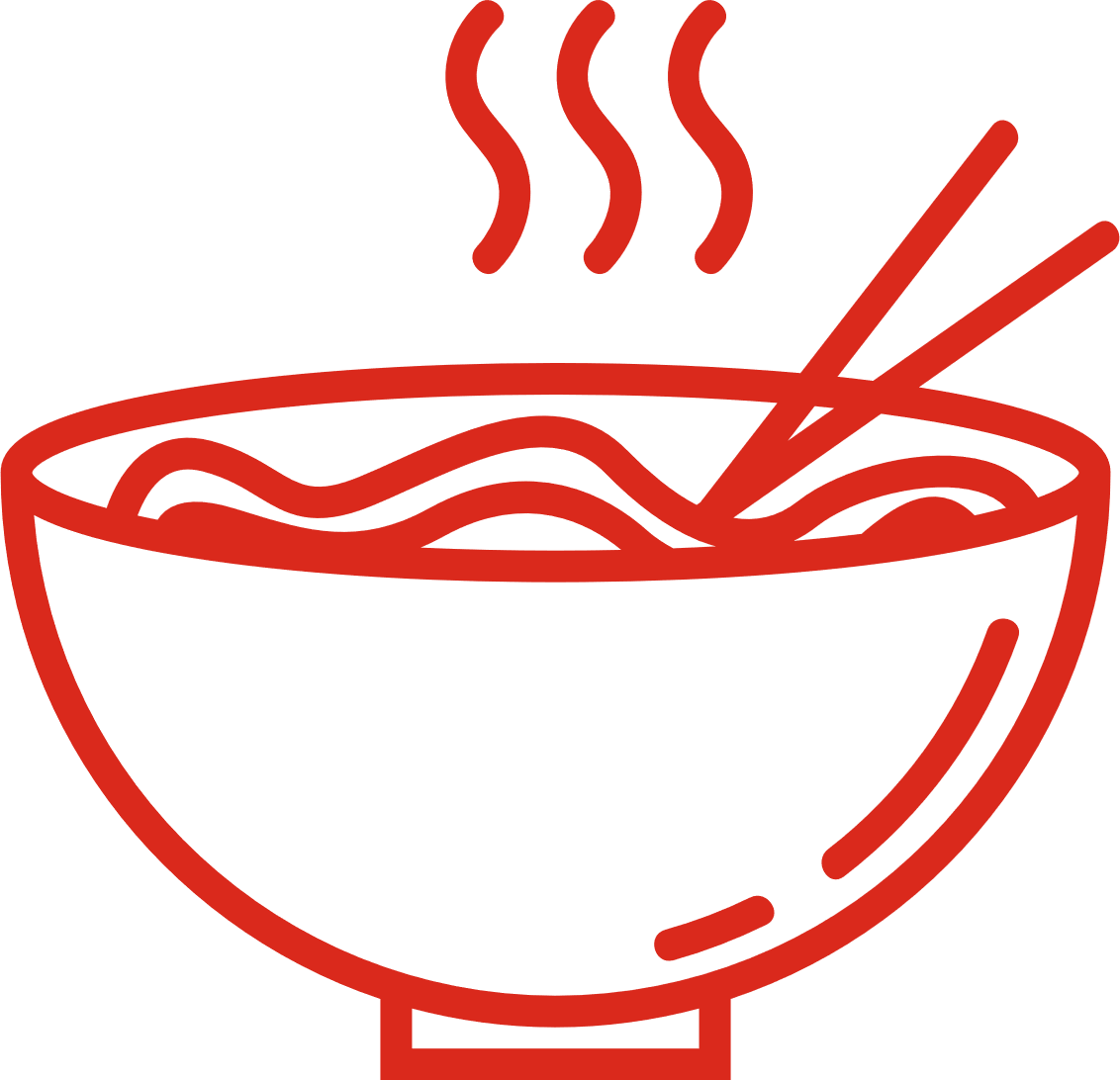 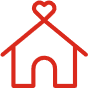 Food access
Women's shelters
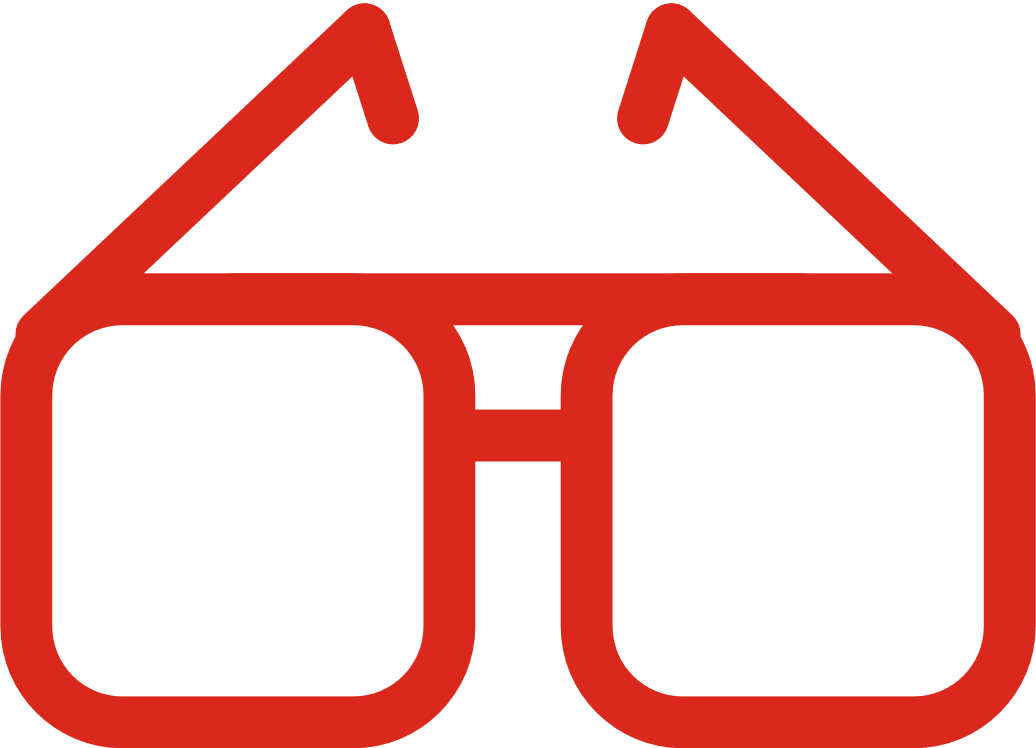 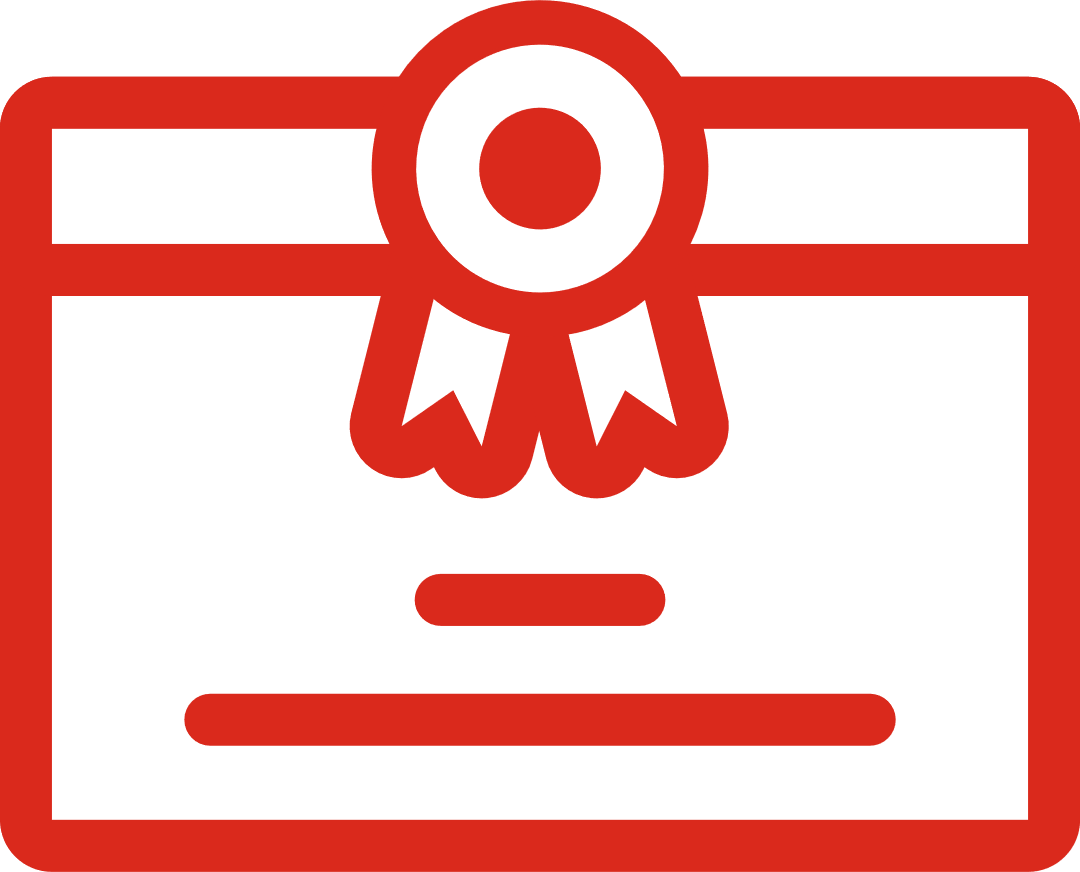 Programs for seniors
Job Training
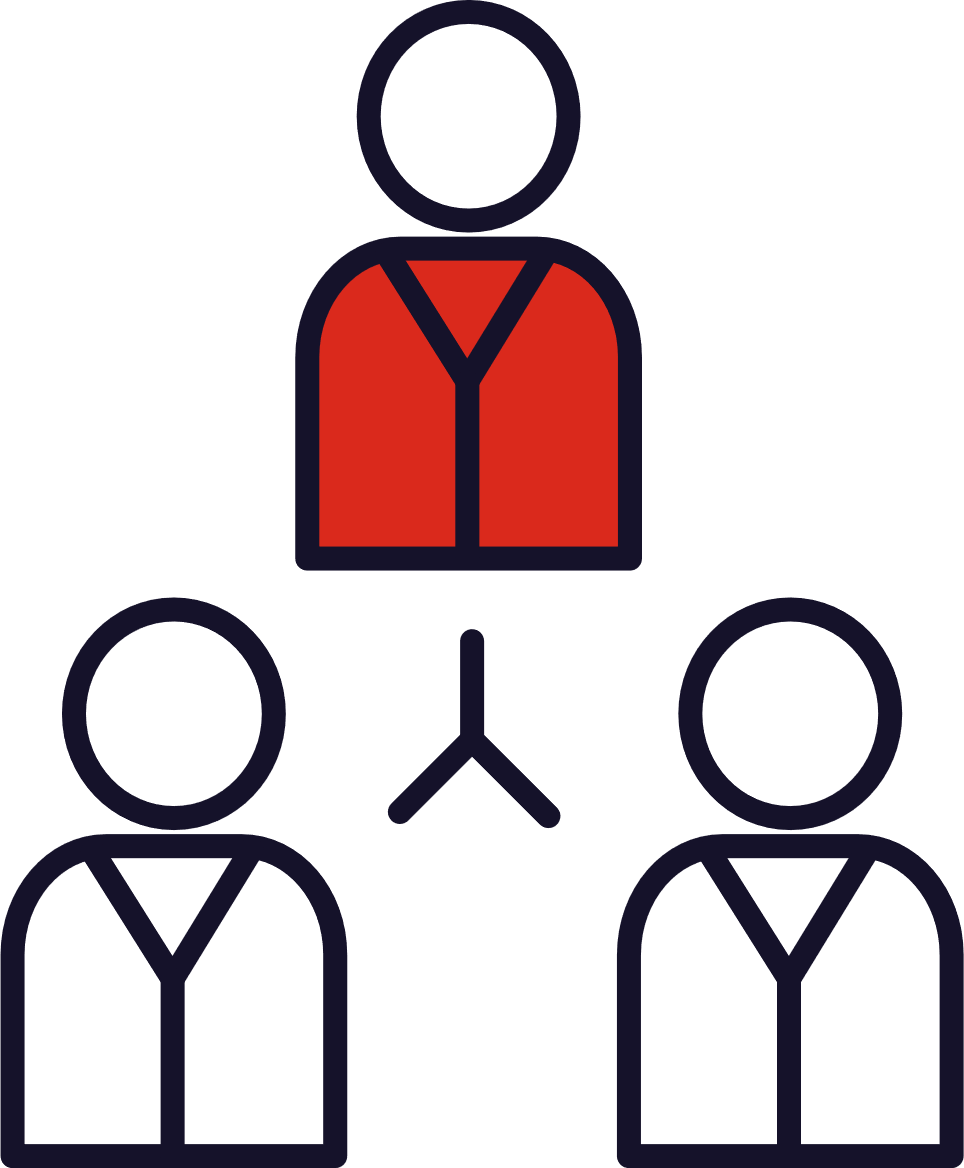 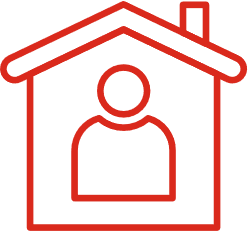 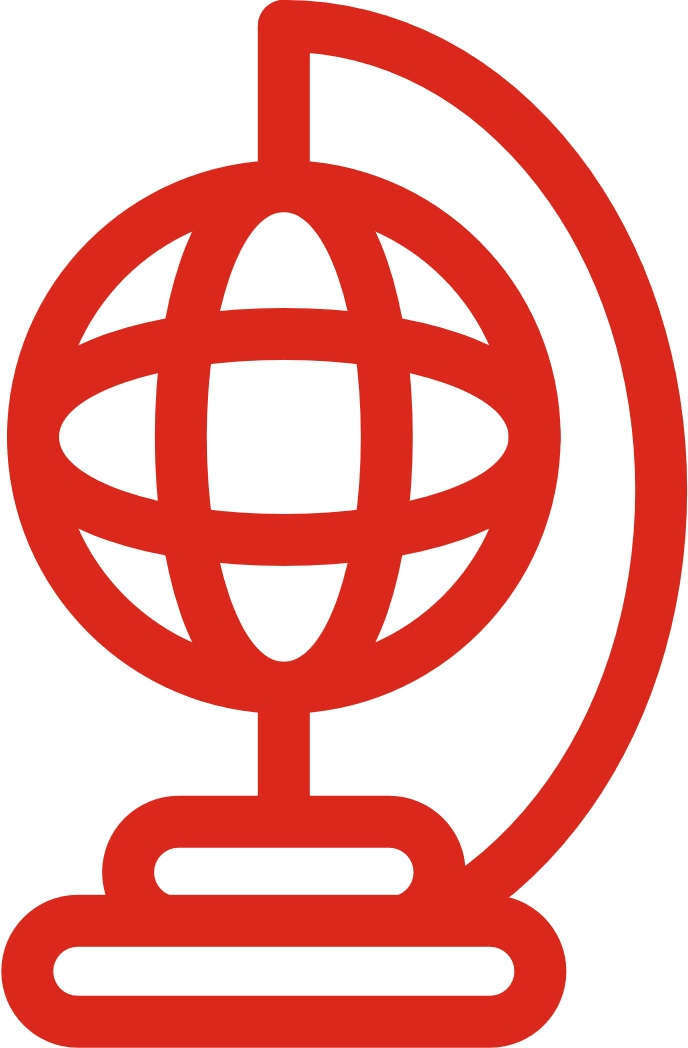 Affordable housing
Newcomer support
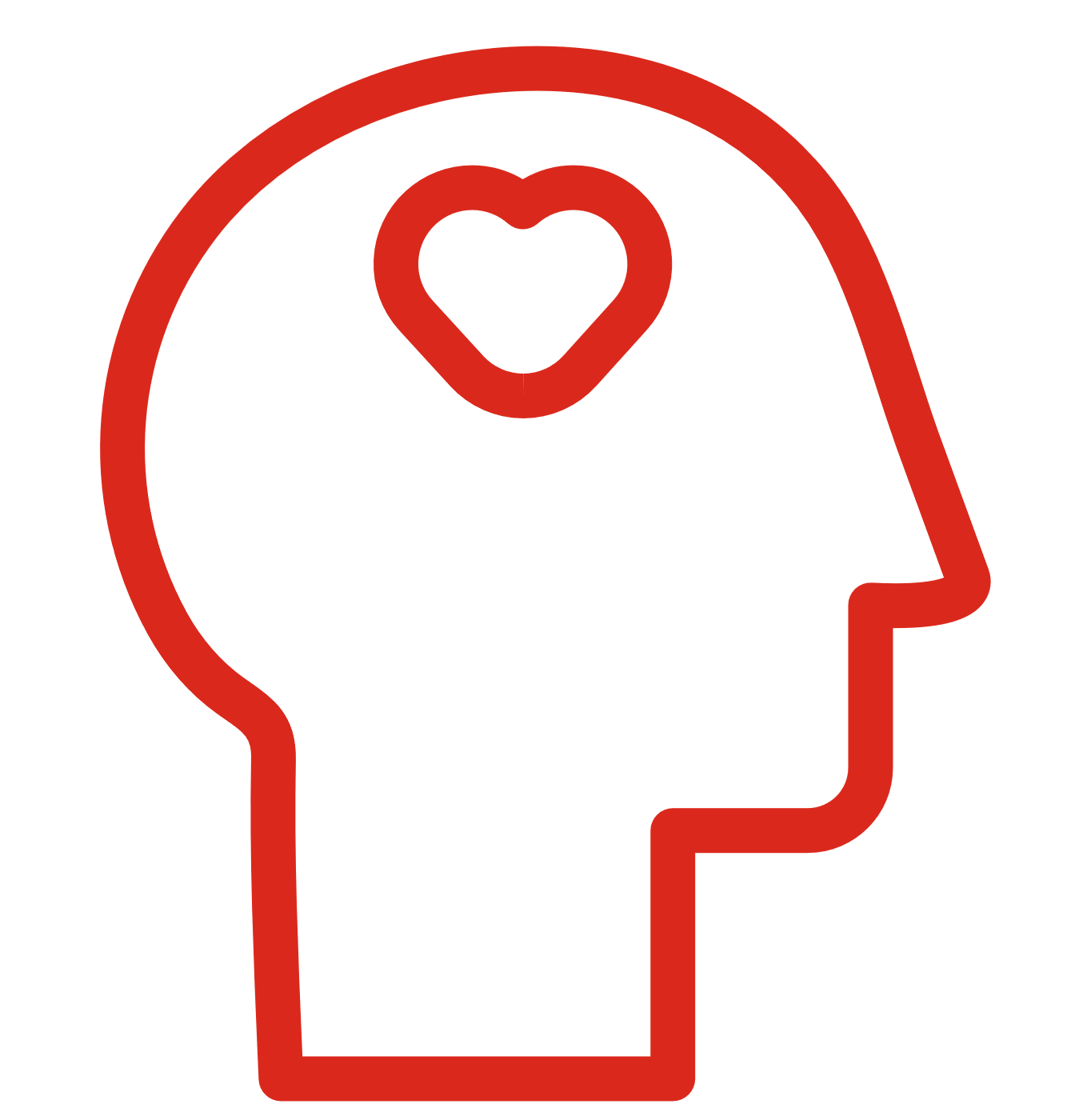 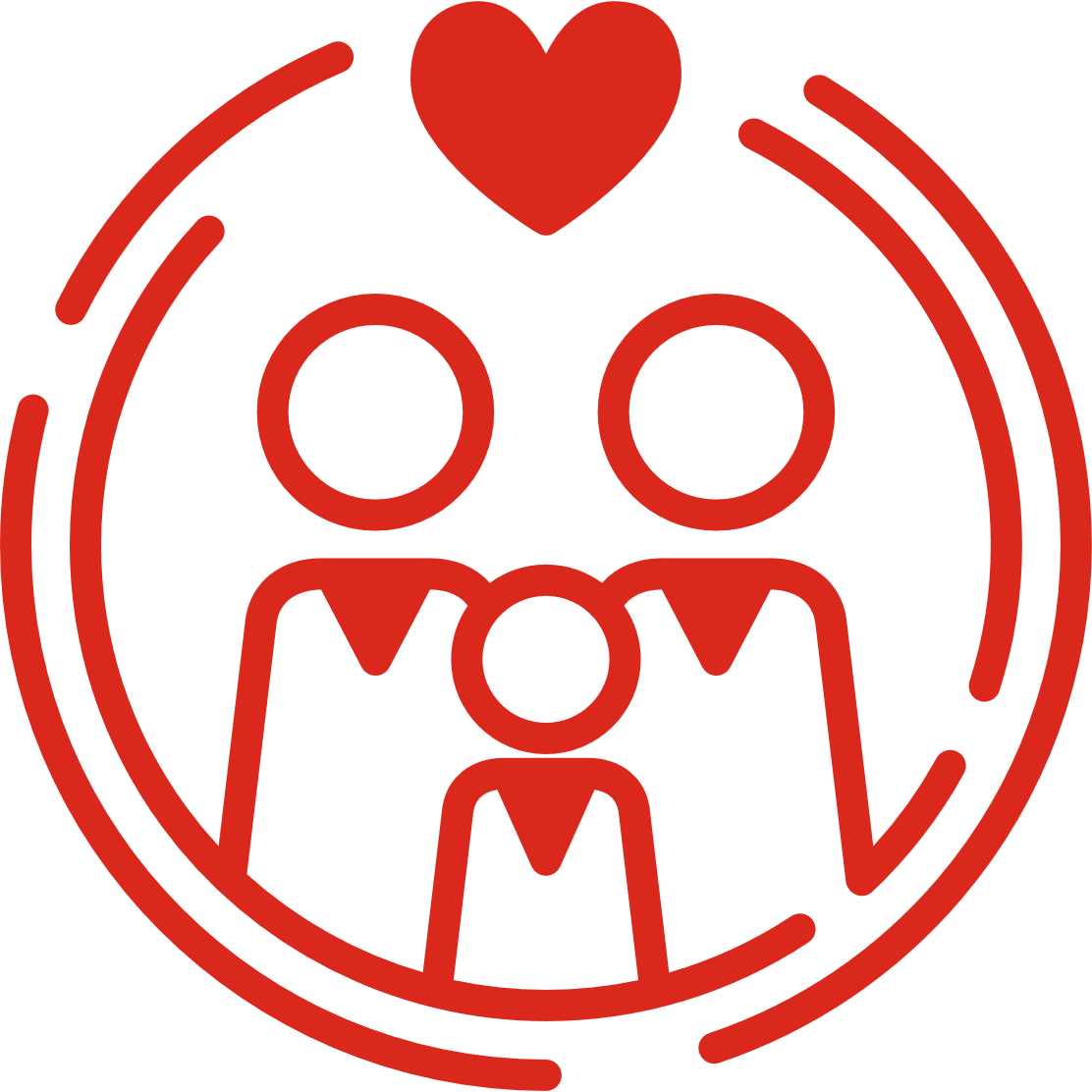 Mental health
Family support
[Speaker Notes: The services that 211 can refer people to are very broad, and include resources related to financial assistance, food security, programs for seniors, affordable housing, mental health, COVID-relief, women's shelters, support for single parents, etc. 

In a sense, 211 is a great resource for that 'everything else' category that other information and response lines are not always built to address to this level of detail. This means that the ways in which you can help support the 211 service are also broad - from telling others about it, to calling on behalf of loved ones looking for support, to helping us evaluate which resources might need to be updated so that we can always make the right referrals at the right time. It really takes a village to ensure everyone has access to the help they need. This is a complex landscape, and people's lives also evolve in complex ways, so 211 counts on everyone's support to build trust for users and resource organizations relying on our referrals as well.]
Help Starts Here:

Dial 2-1-1 (free)
Dial toll-free line 1-855-258-4126 (VRS)
Dial toll-free TTY line  1-855-405-7446
E-mail 211nb@findhelp.ca
Visit nb.211.ca
Chat online with a Community Navigator
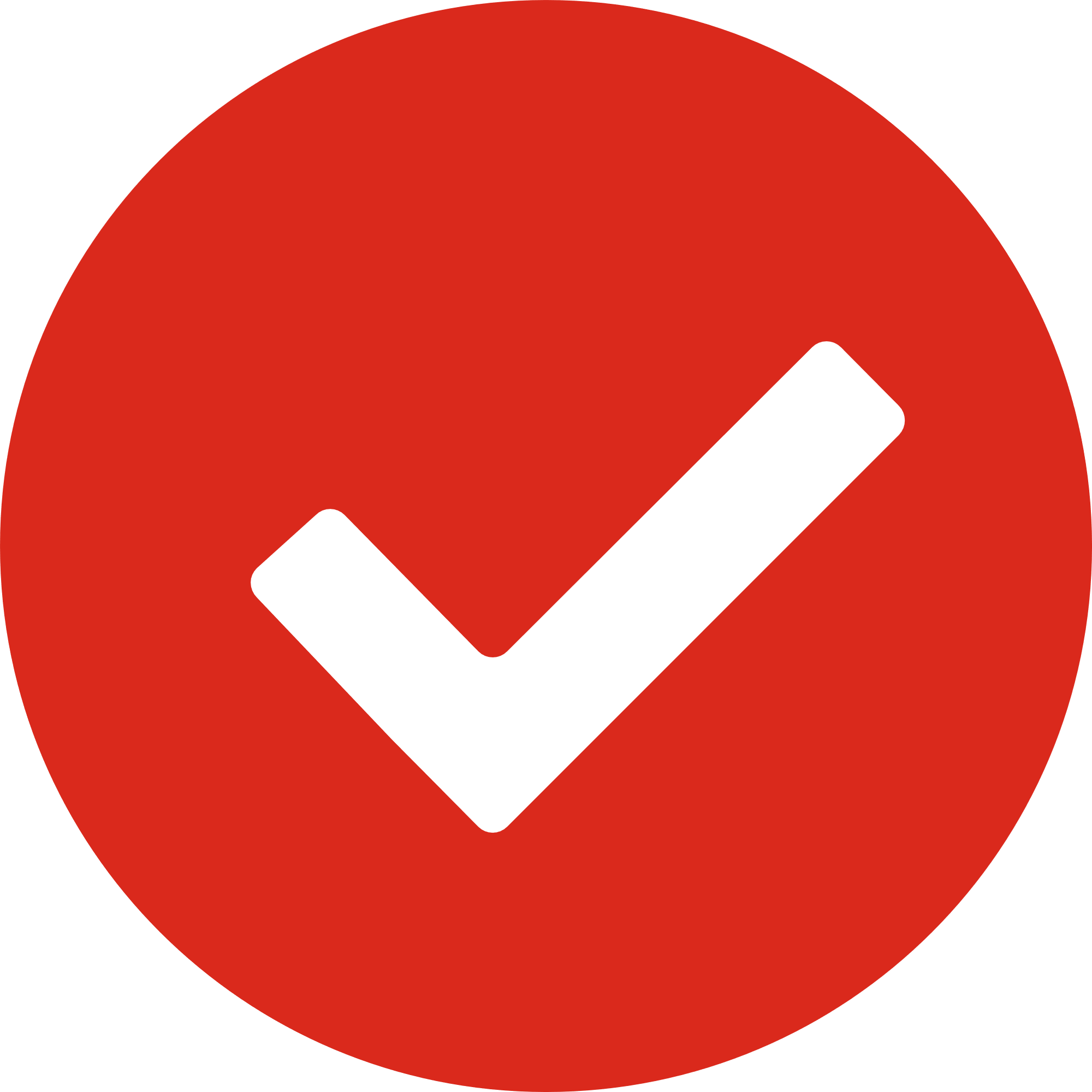 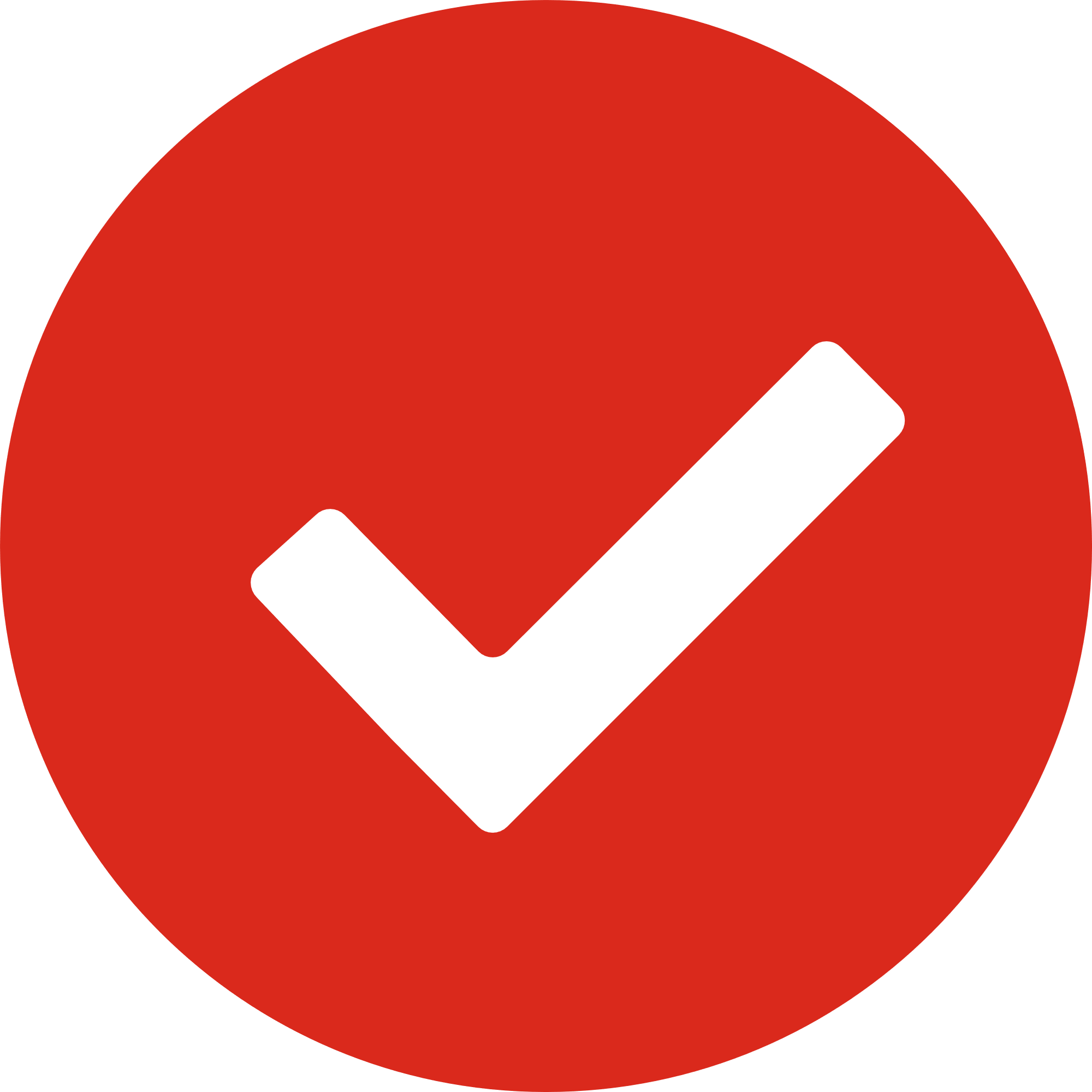 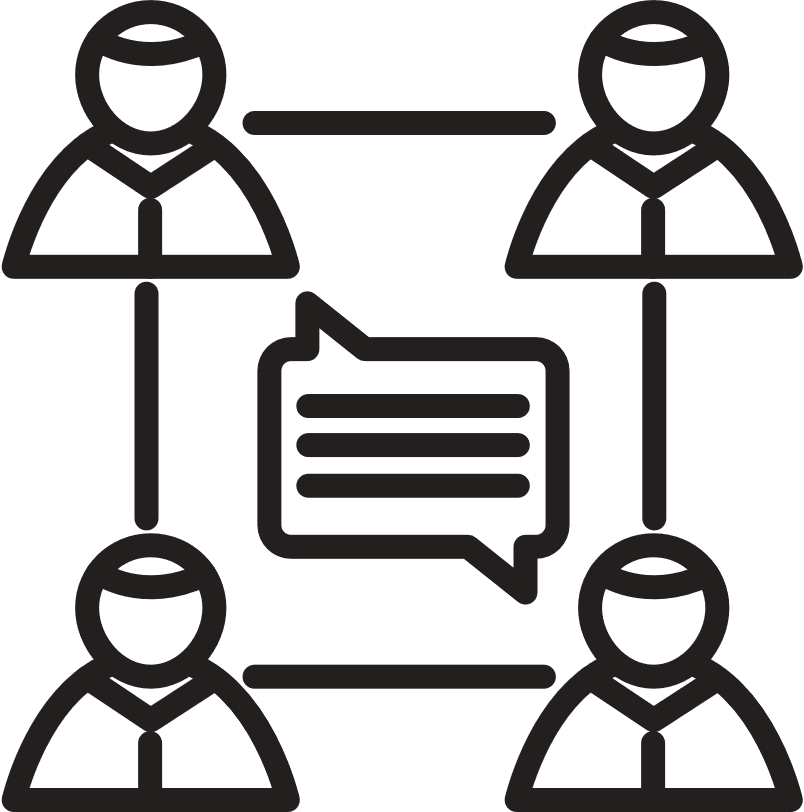 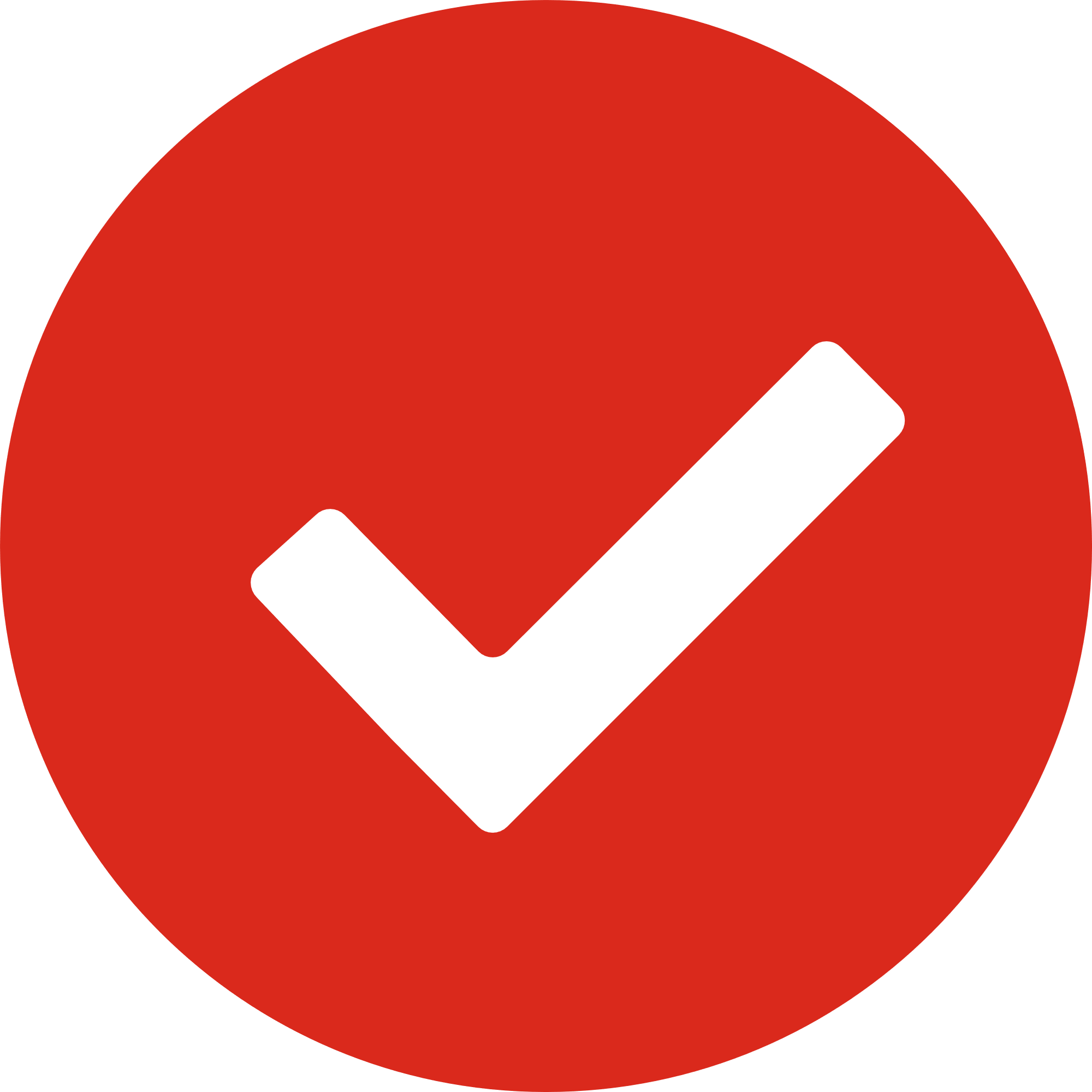 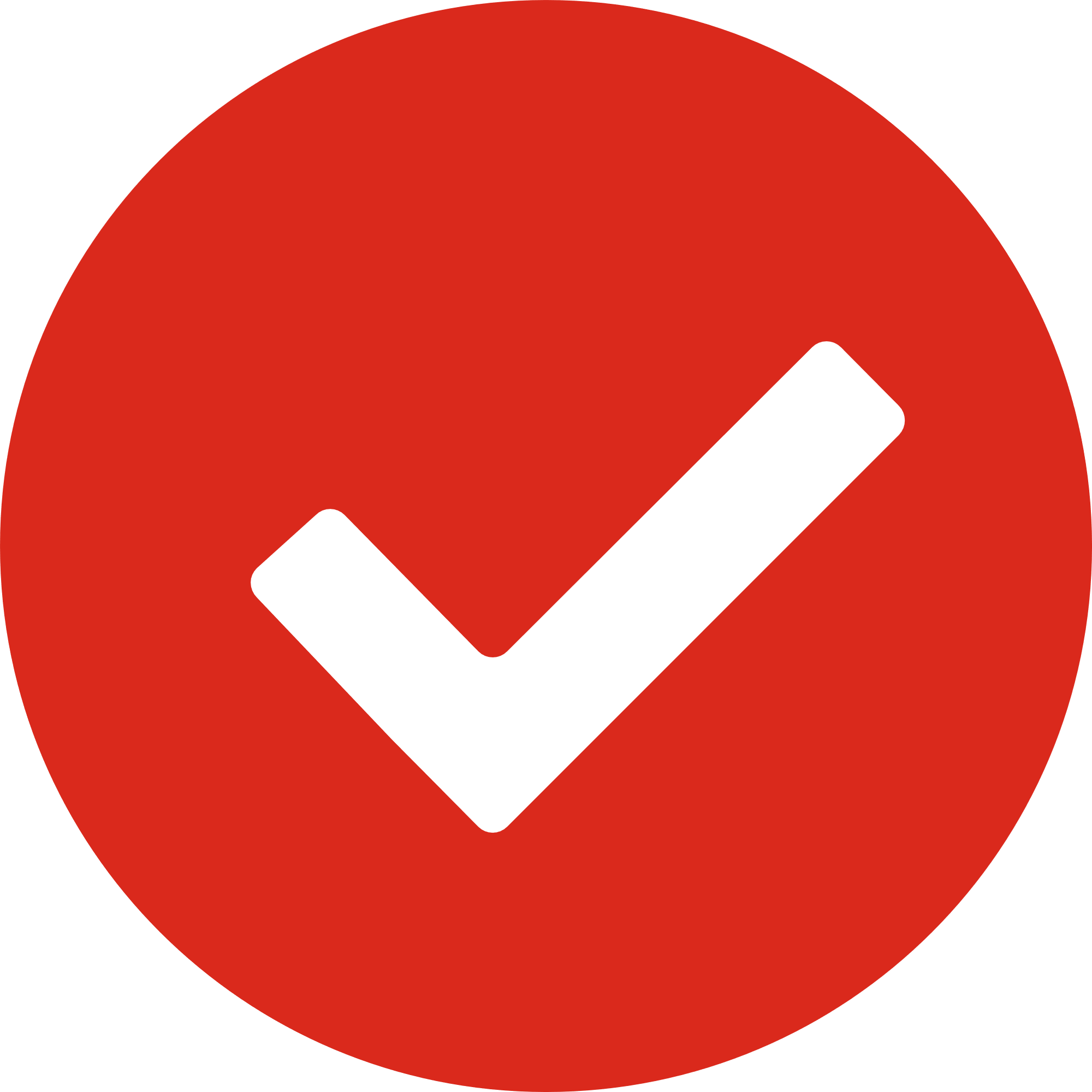 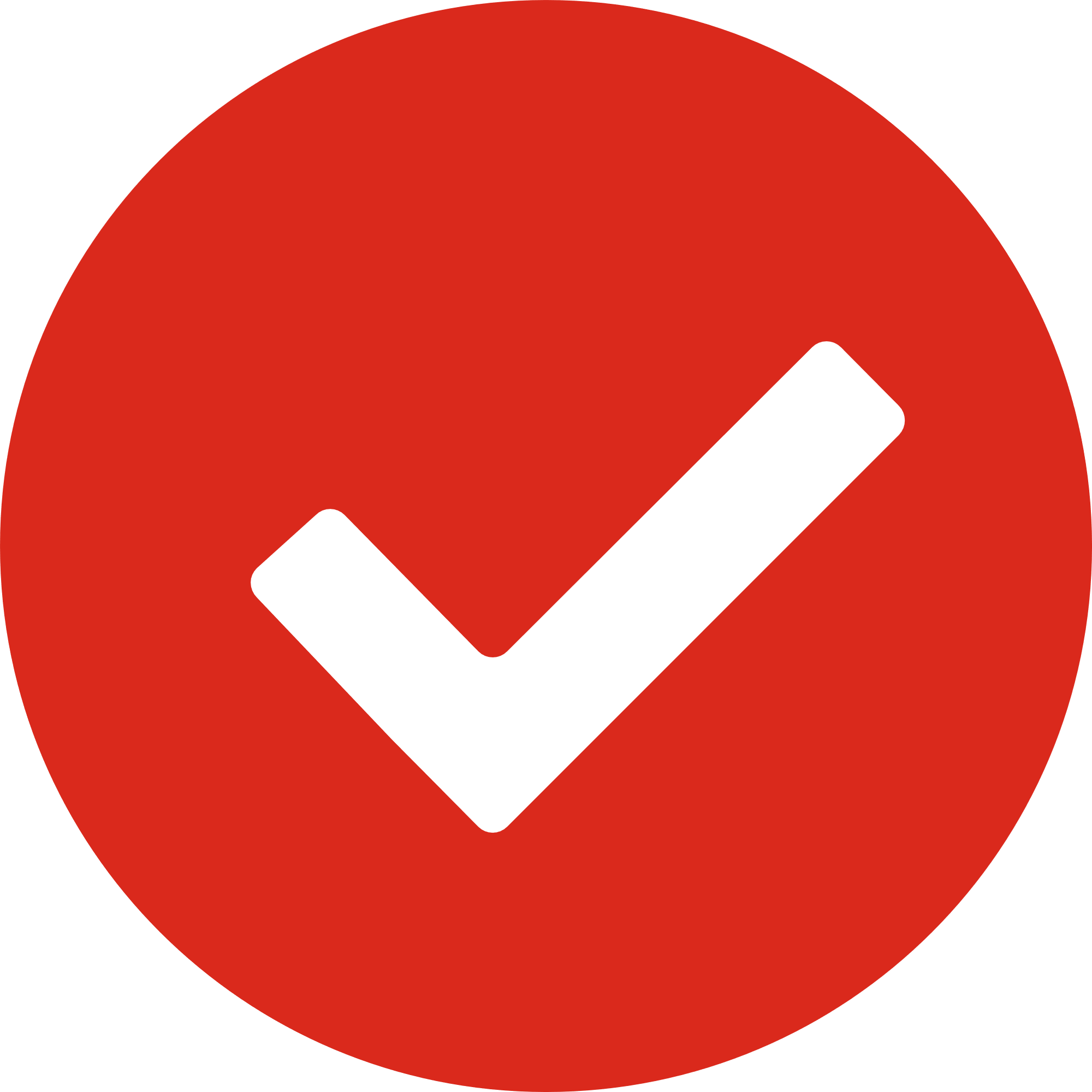 [Speaker Notes: To access the service, you can:

-dial 2-1-1
-we also have toll-free lines because sometimes landlines and cellphones have a glitch that may impede the call from reaching 211
-We have a toll-free video-relay service and TTY option for people who are deaf or hard of hearing
-People have the option to request help and information by e-mail
-And as of July 2021, people also have the option to search for information and resources using our new 211 NB portal at nb.211.ca 
-As of November 2021, you can also chat online with a Community Navigator to find the information and help you need.]
Federal Government
Social Development
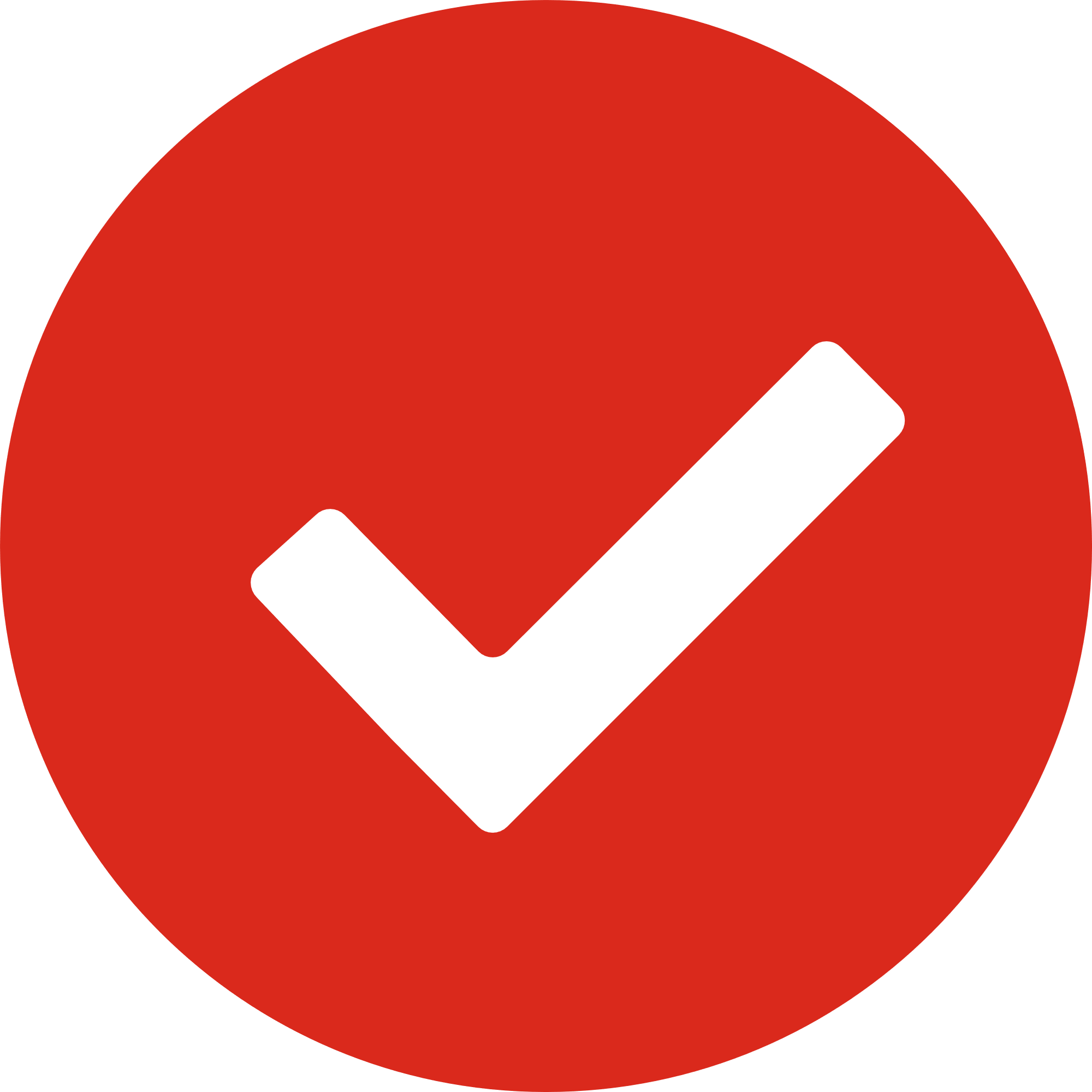 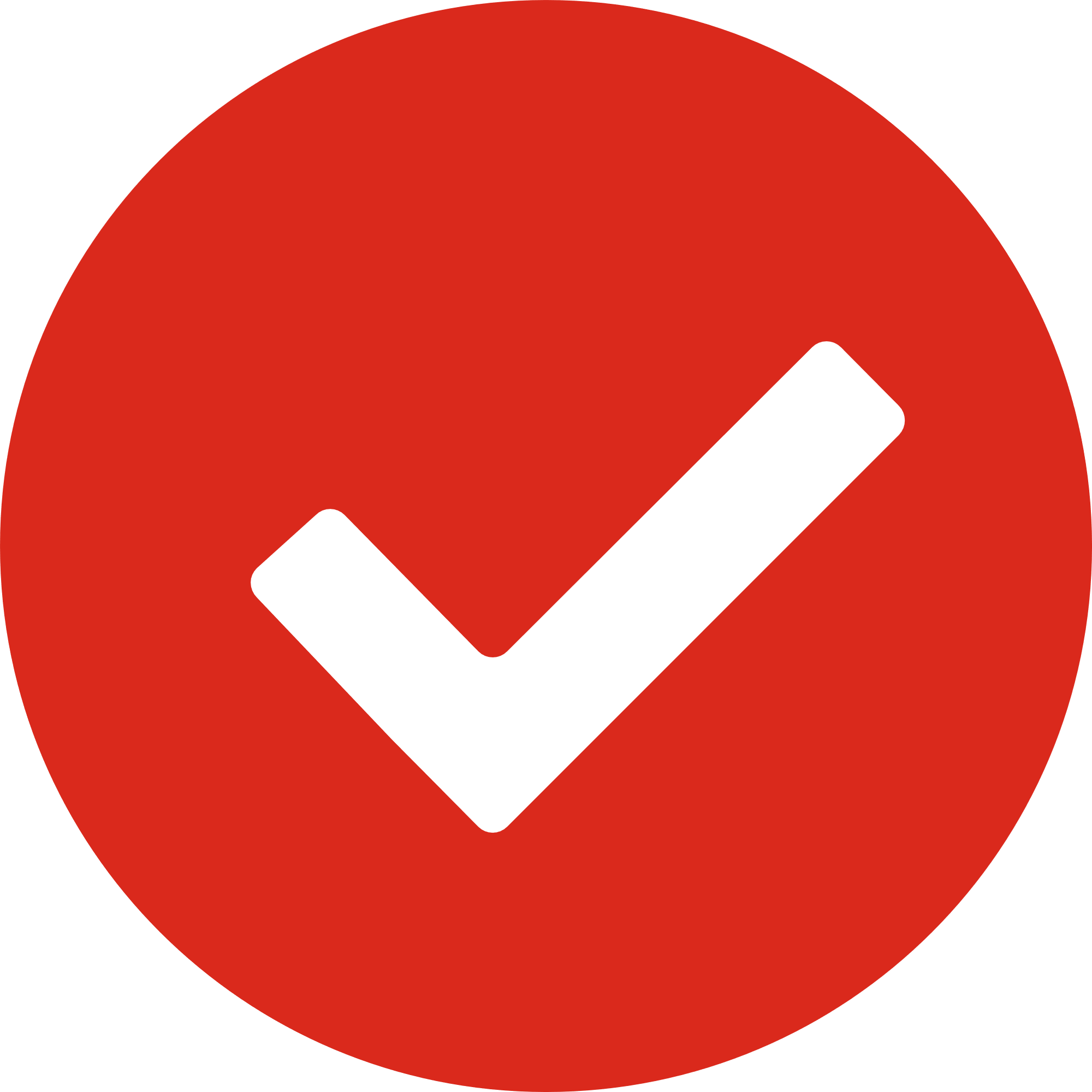 Government of New Brunswick
Saint John Human Dvlp. Council
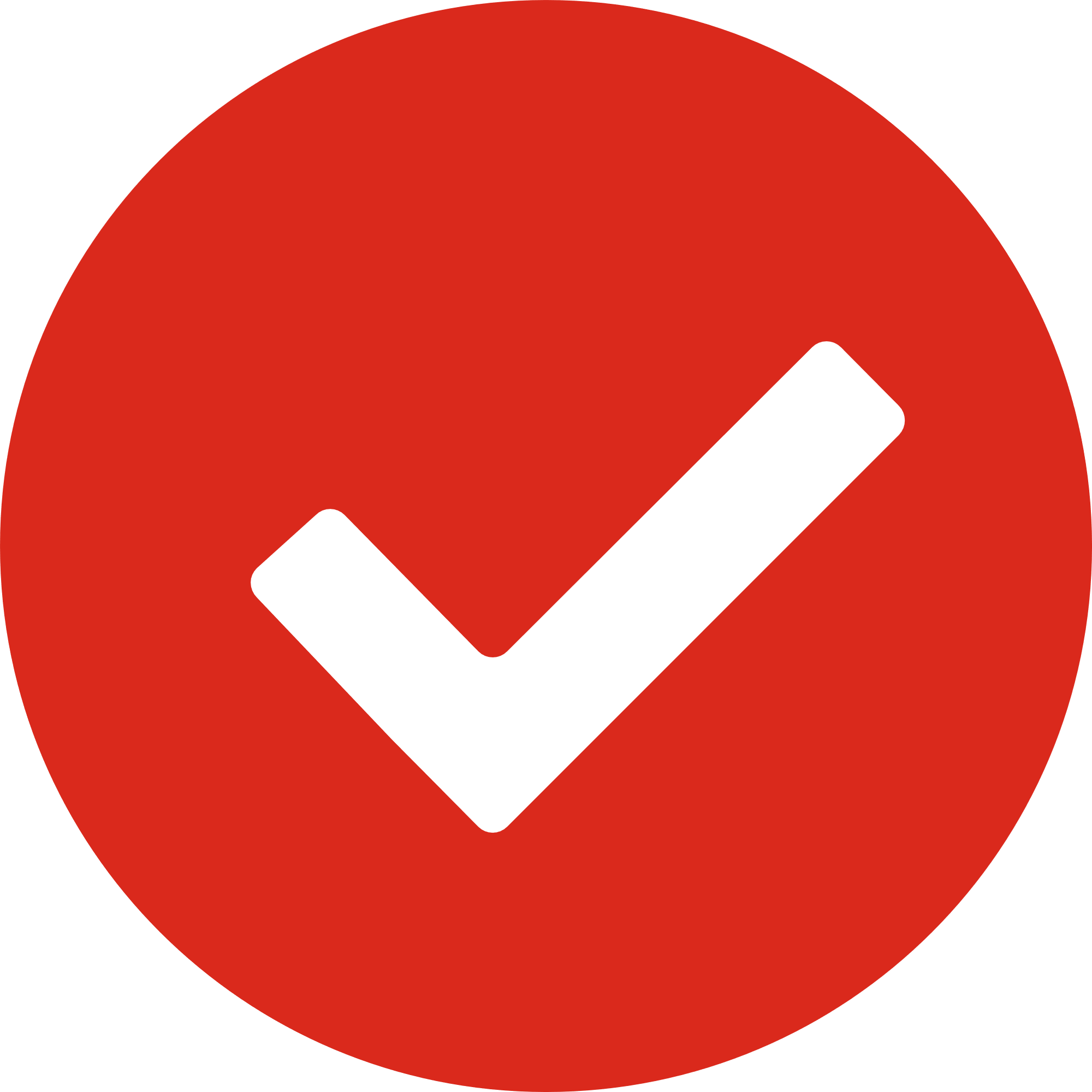 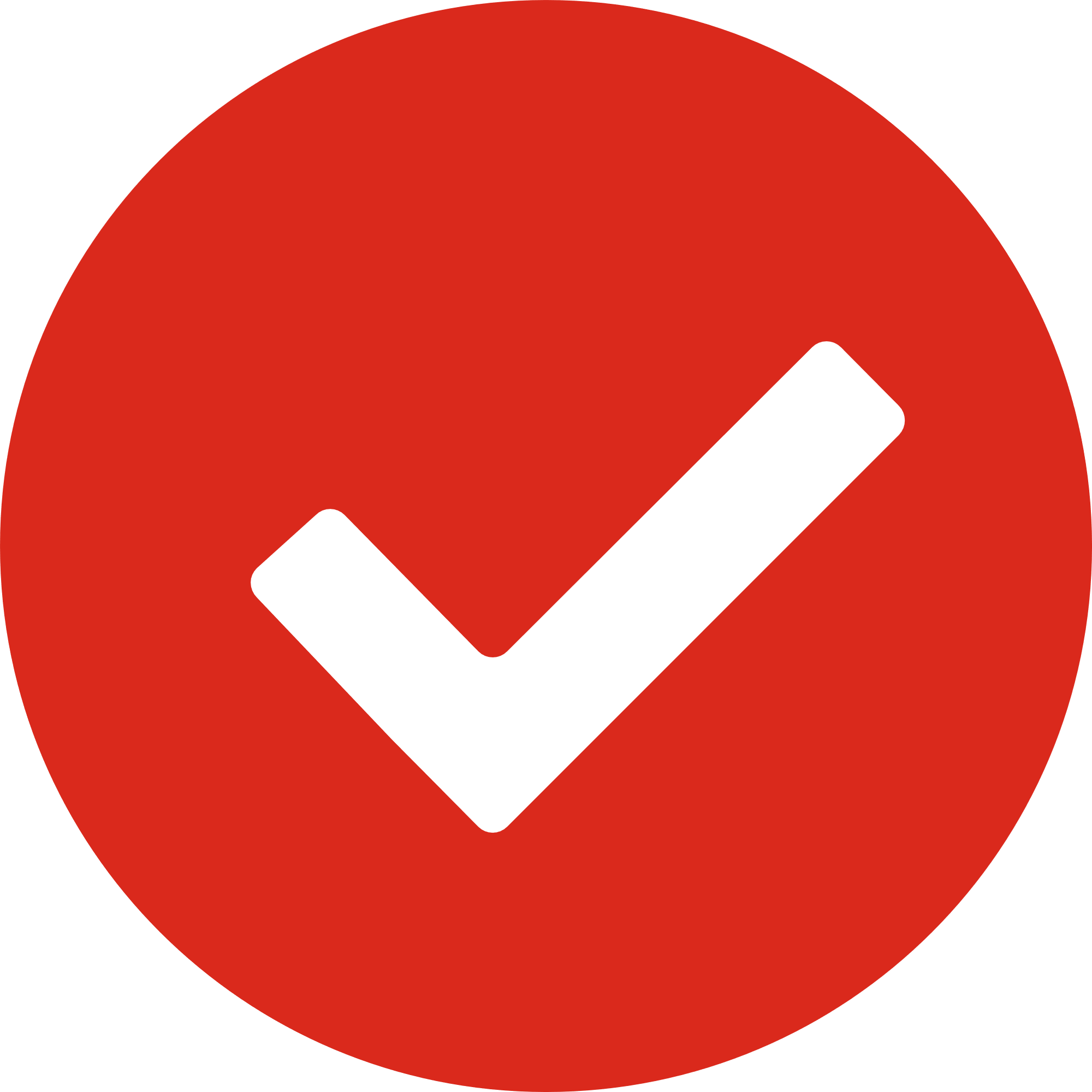 United Way Centraide Canada
Economic and Social Inclusion Corp.
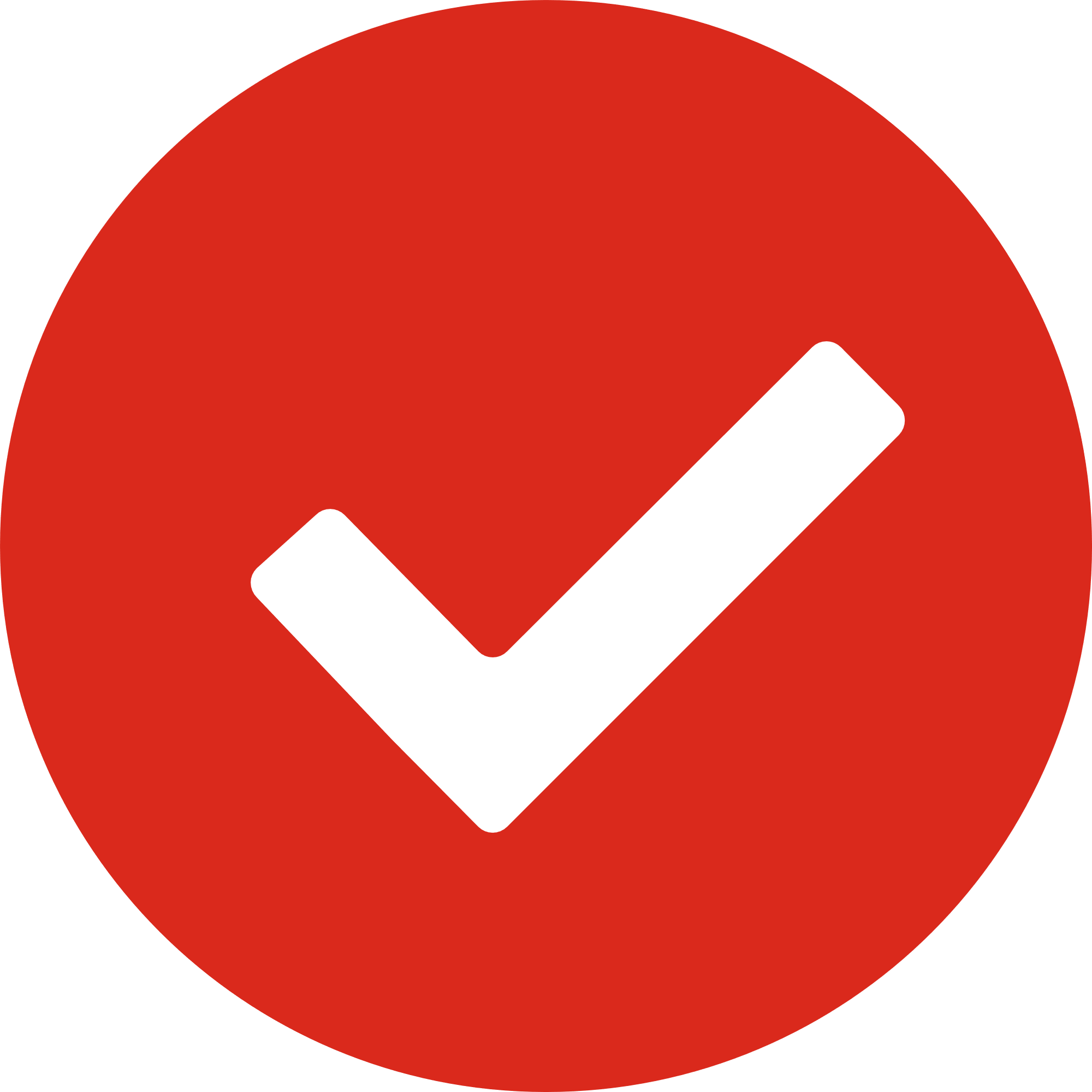 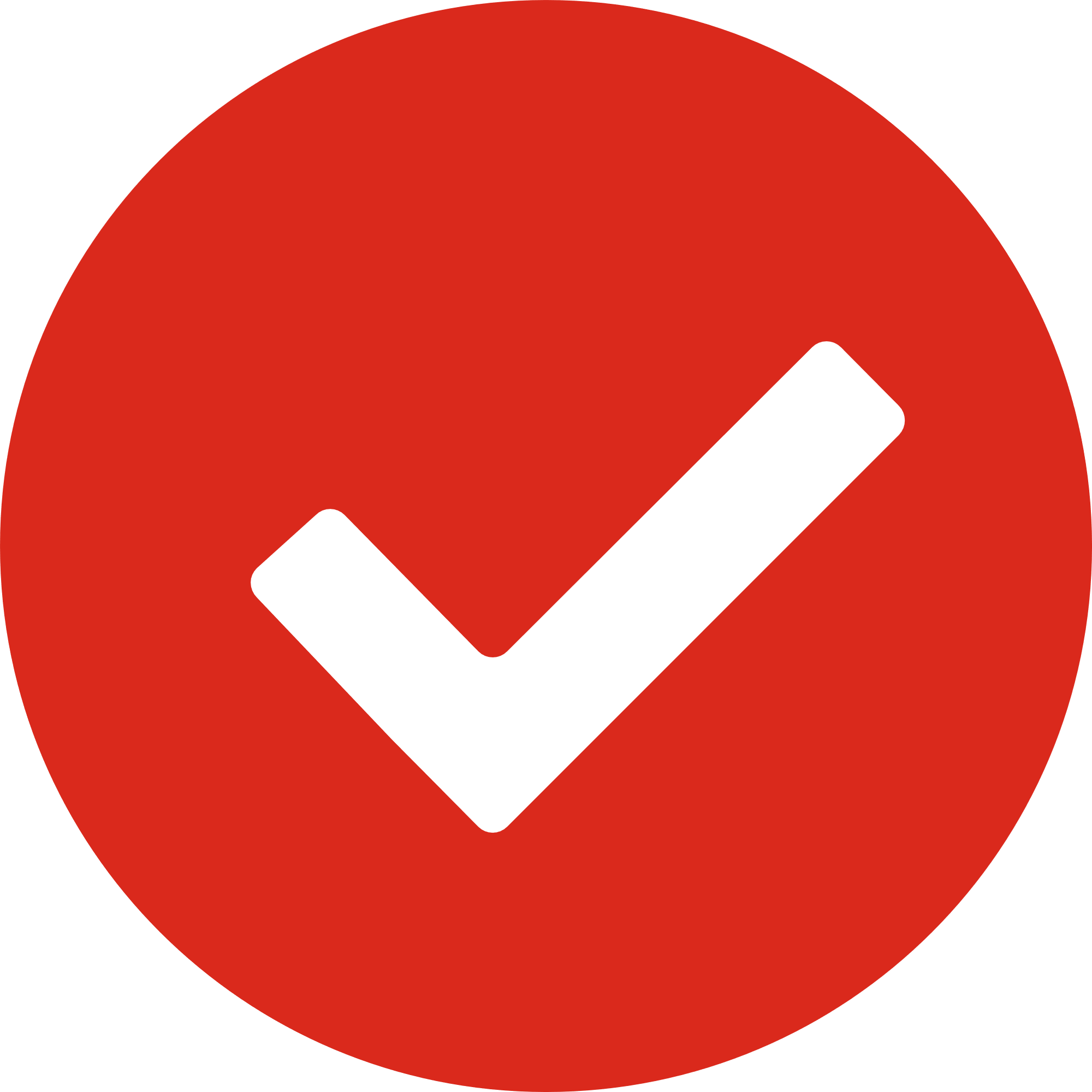 United Ways of N.B.
Community Organizations
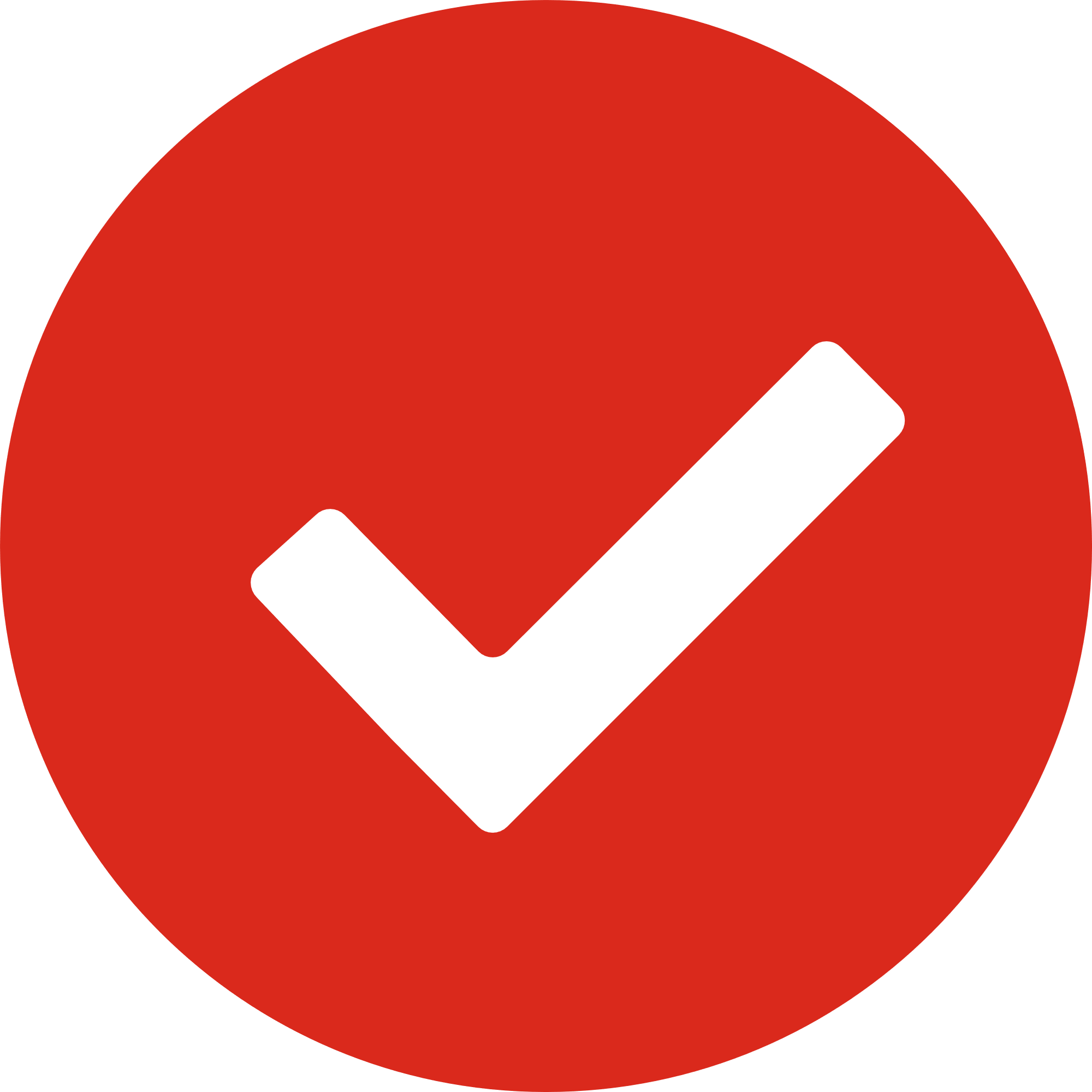 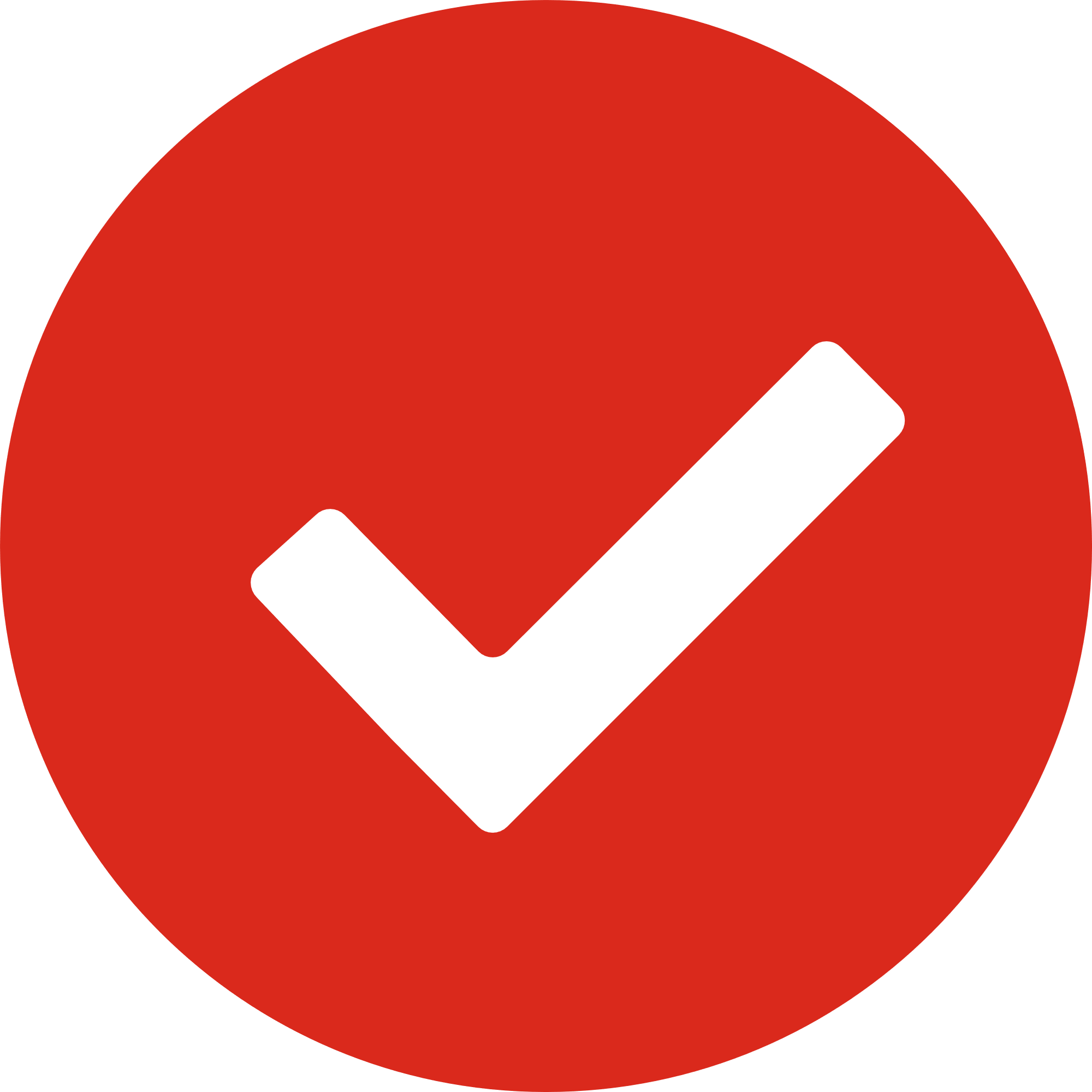 Findhelp Information Services
You!
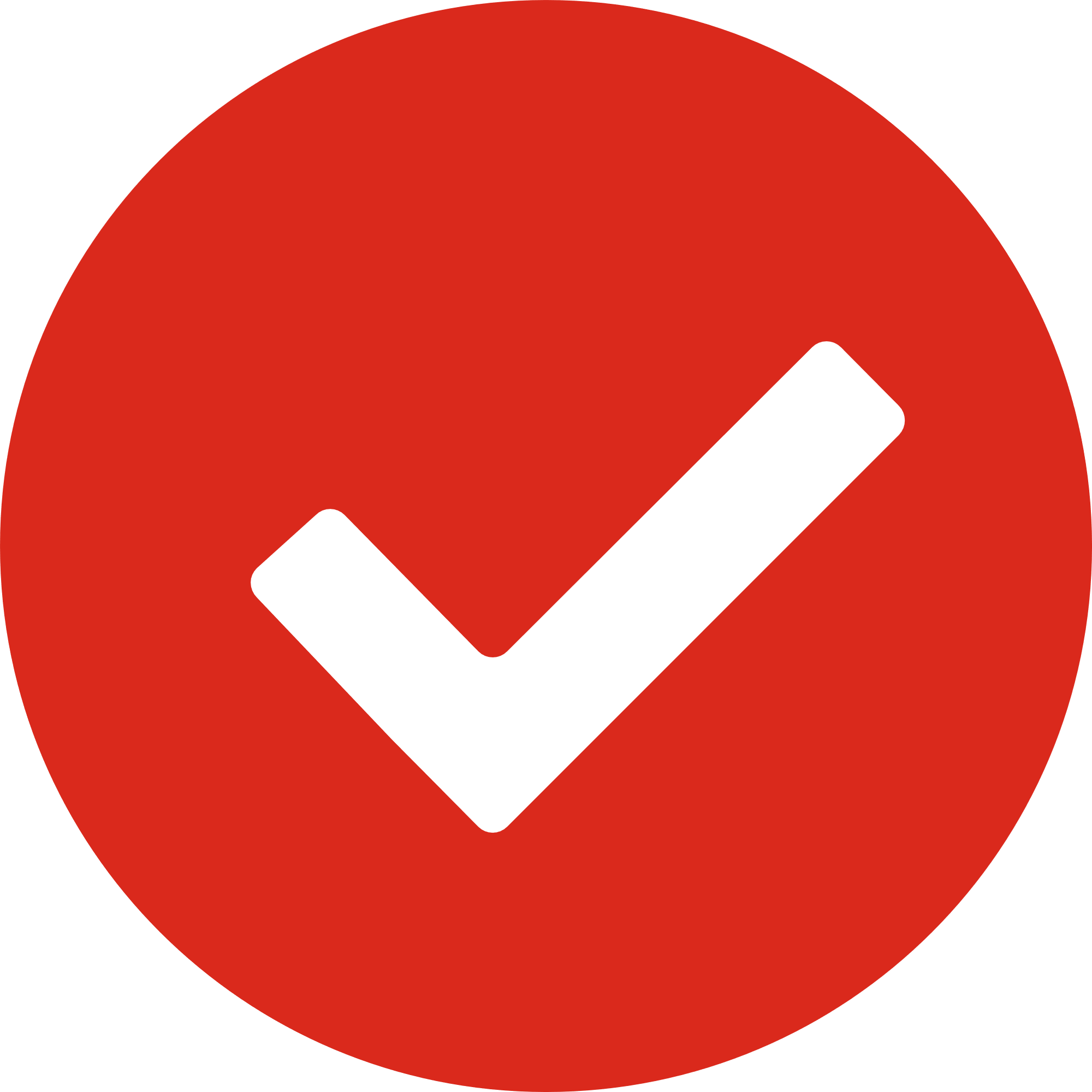 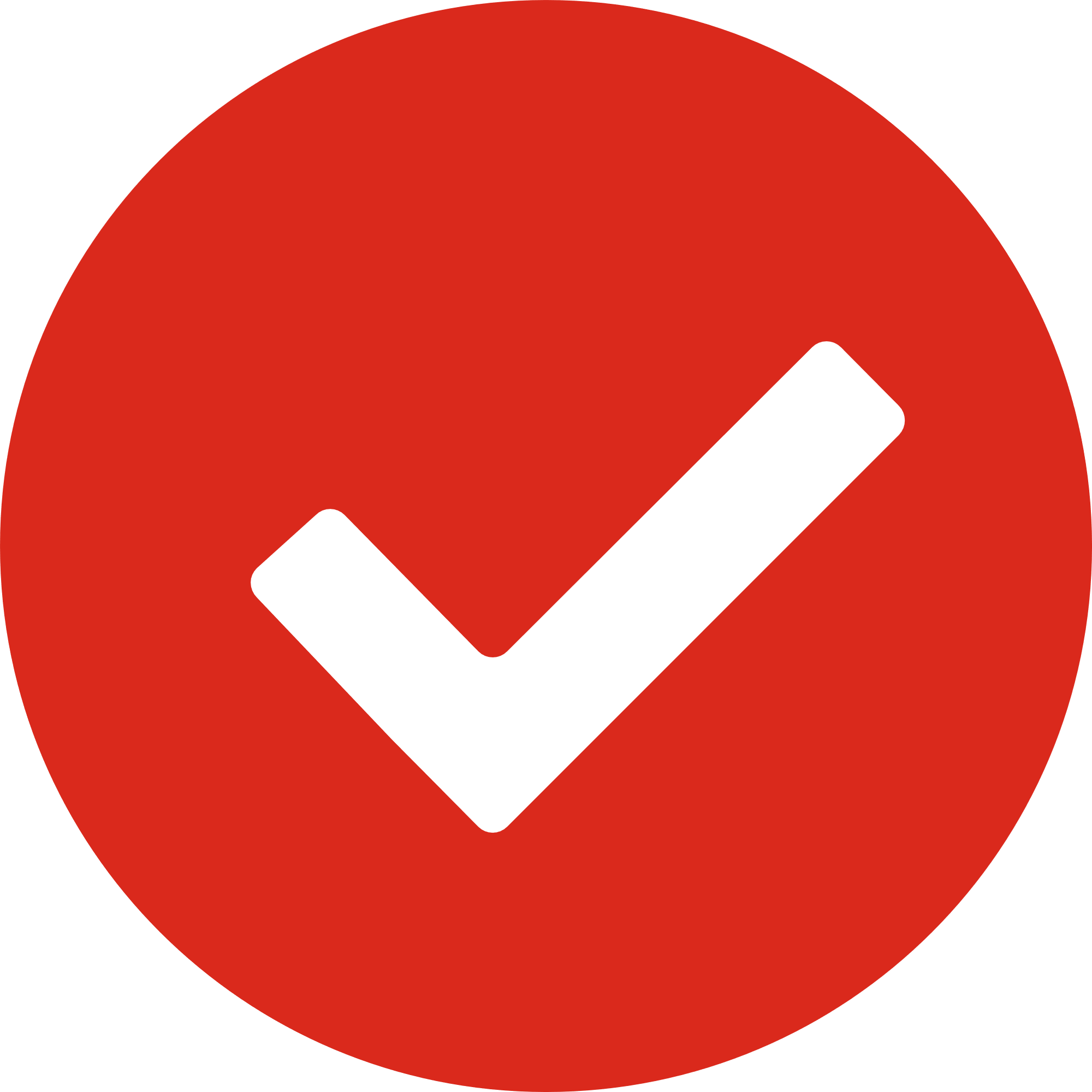 [Speaker Notes: We work with incredible partners to make all this possible:

Findhelp provides the system behind 211

SJHDC provides the full-time database editors to help us ensure our information is up to date since this is an evolving landscape

You! - you're referring clients to us; you are helping us to spread the word about the service, and you also help us to ensure that our database is up to date by helping us to verify information and add resources to our system. You are also part of the heart and soul of 211!]
211 Tools:
Updates and
Stats
Check and update programs and services:

https://updates.211support.org/Record/submit

Stats & Data:

https://211expansion.ca/ongoing-reporting-beta
[Speaker Notes: As the service continues to grow and expand, you can continue to support it by checking and updating existing programs and services in our database, by submitting the form at the top link.

211 is a community service. We are not a product, or a sales strategy; we are a non-profit organization ourselves.  We collect certain pieces of data that are available for public access for whoever needs it or wants it. But if ever you're looking for specific data beyond what's publicly available on our portal, that's a separate conversation around reporting because providing this data is outside our core mandate, so there may be a fee for this additional reporting request. However, our free data portal gives you access to a wealth of information to better understand who is calling, where they are calling from, what their needs are, and whether there are gaps in service that can inform future policy decisions. Our data is a powerful tool that already helps organizations and policy makers to better serve our communities.]
Community Fund
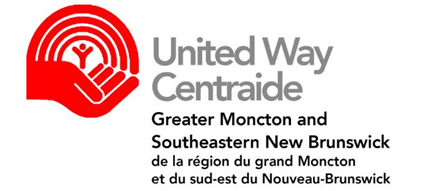 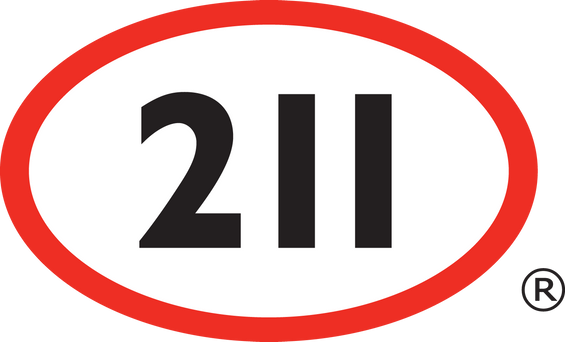 211info@moncton.unitedway.ca
[Speaker Notes: 211 is a service trademarked to United Way, so, when you donate to our Community Fund, YOU are making sure that someone gets the help they need; YOU help to ensure the continuation of this great service in our province and community. Thank you!]